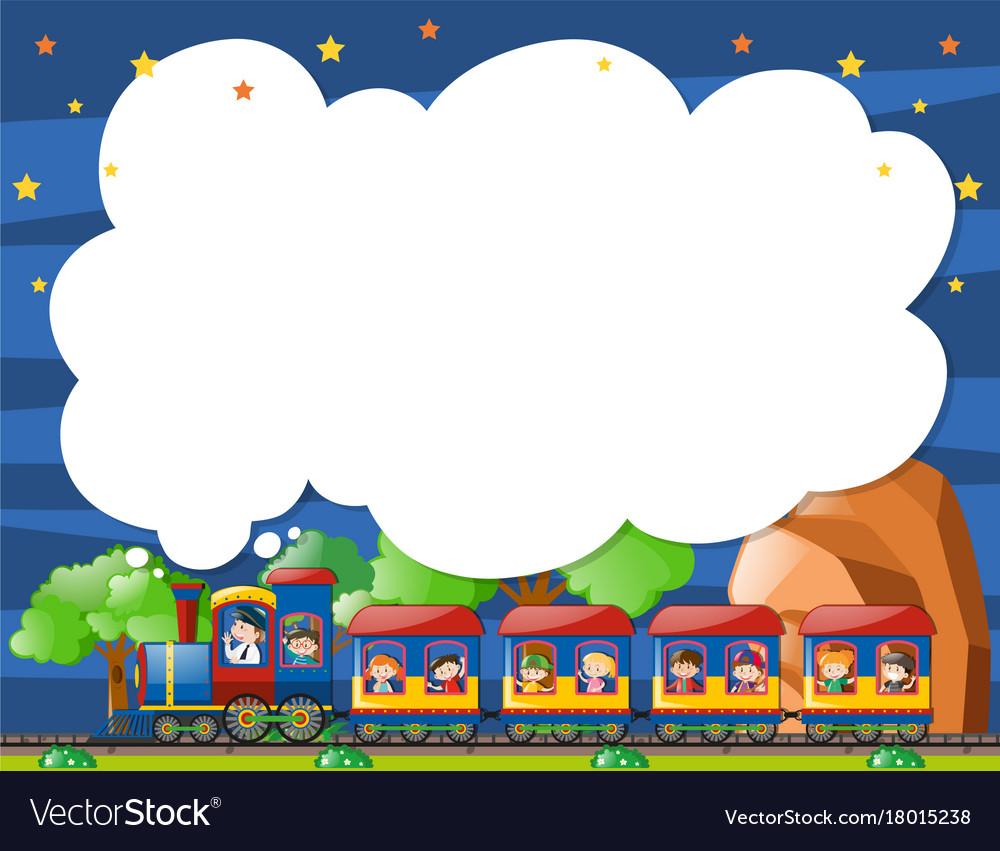 Matematika
	  2-sinf
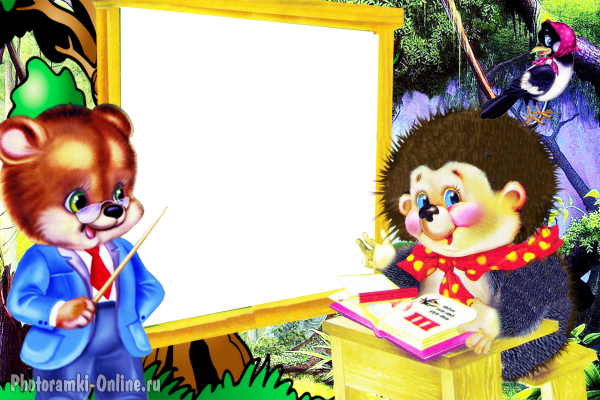 Mavzu: 
Vaqt va vaqt 
    birliklari
     (17-dars)
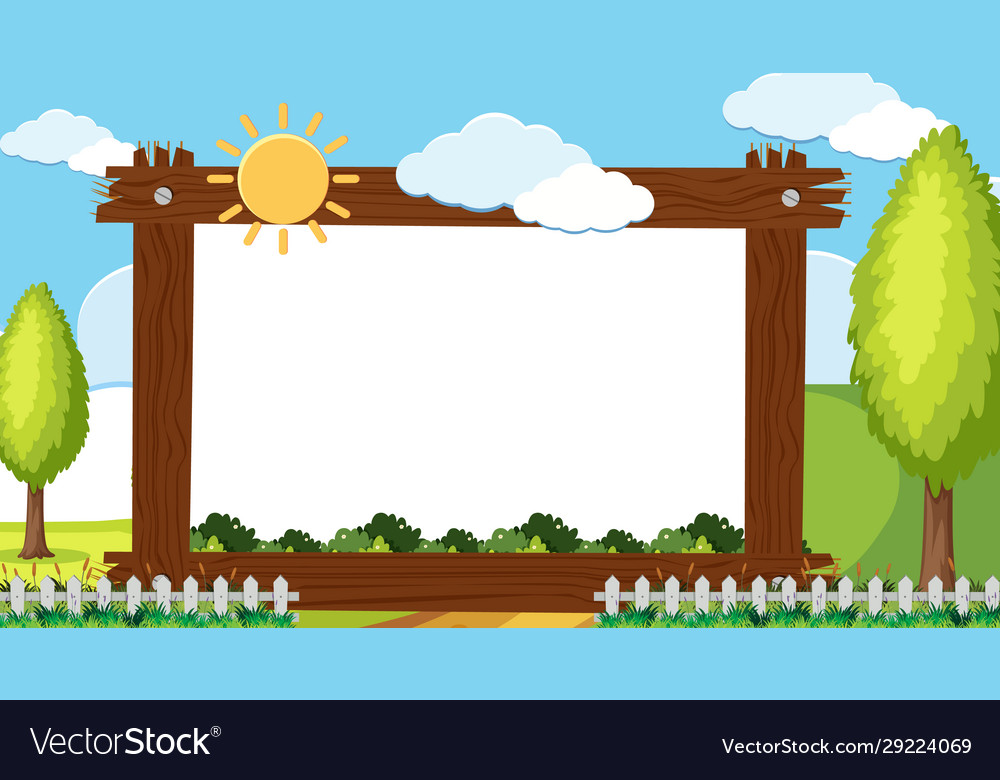 Mustaqil topshiriqni 	  tekshirish:
158-bet. 5-topshiriq
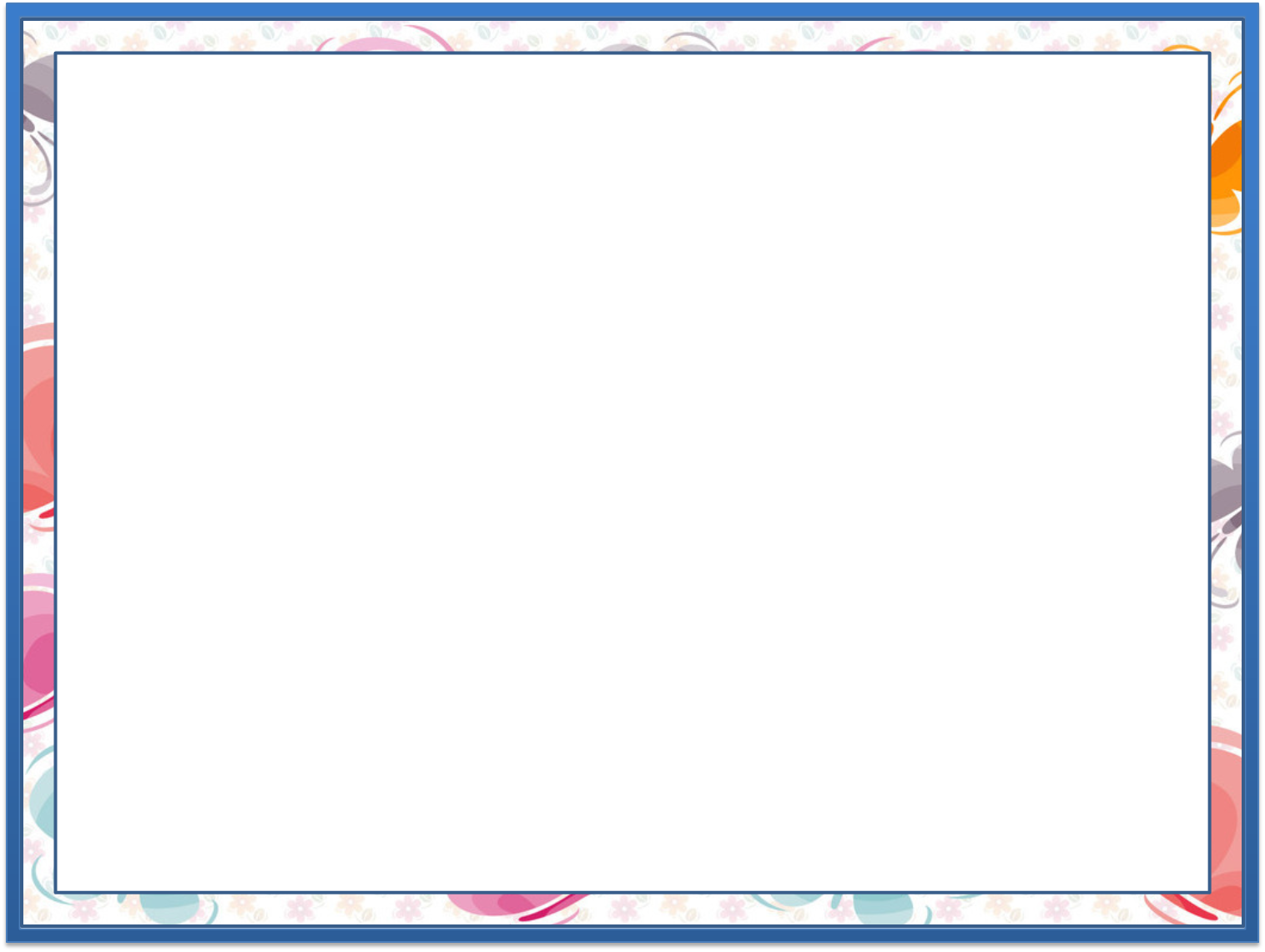 Qaysi soatlar bir xil vaqtni ko‘rsatmoqda?
5.
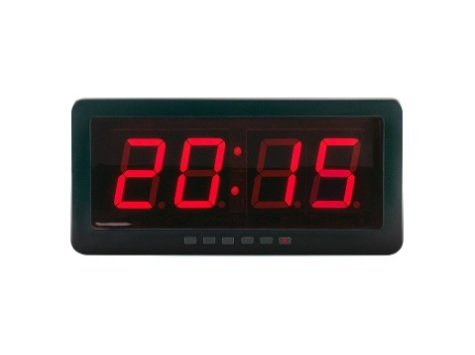 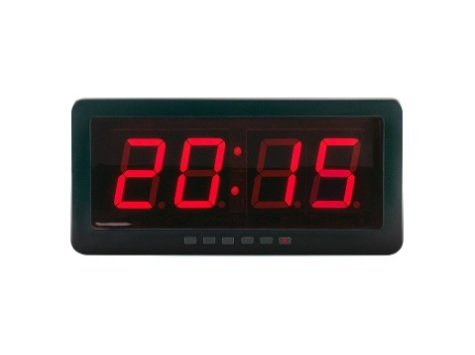 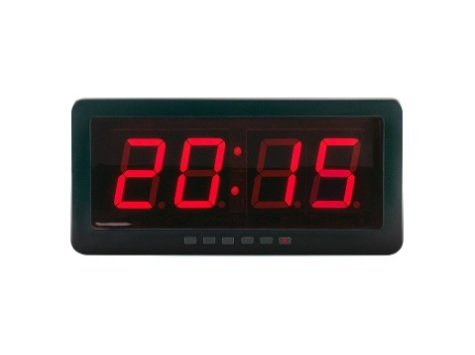 08:45
12:20
04:05
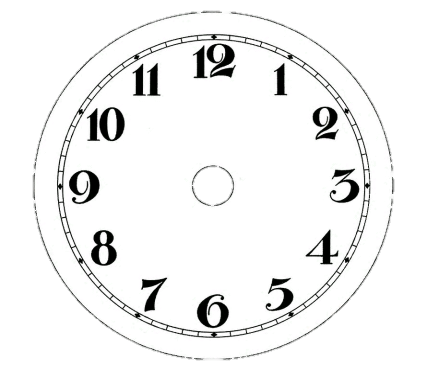 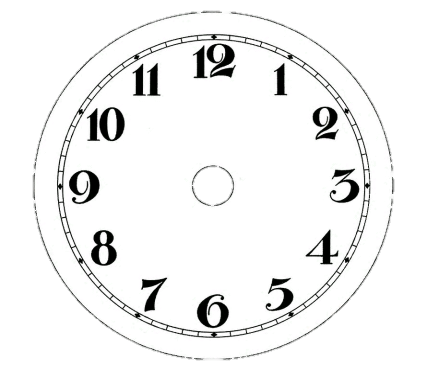 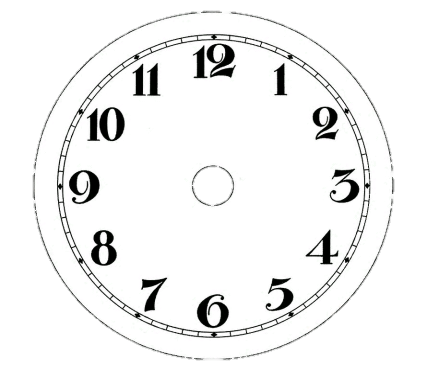 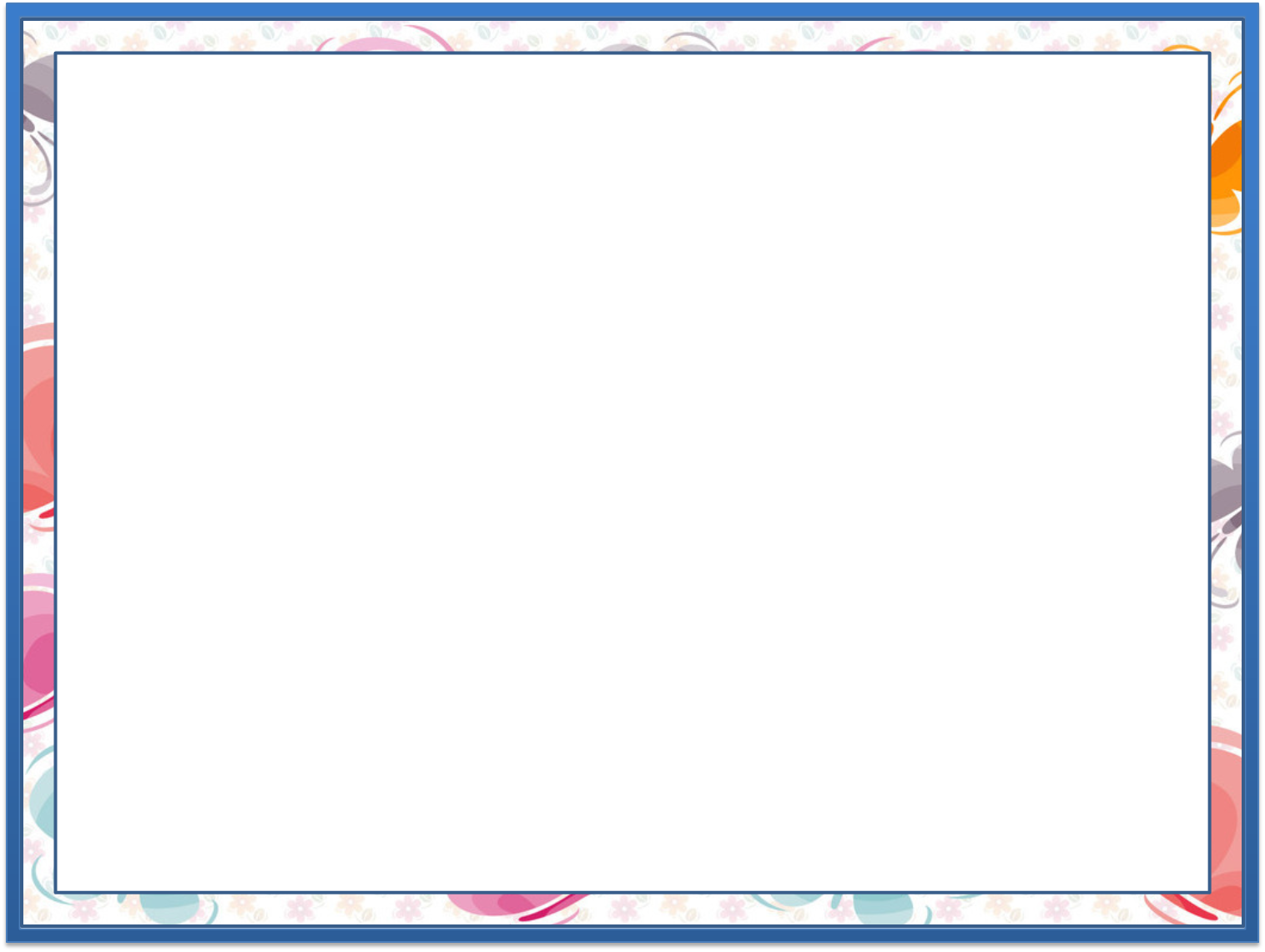 Rasm asosida vaqtlarni yozamiz.
1.
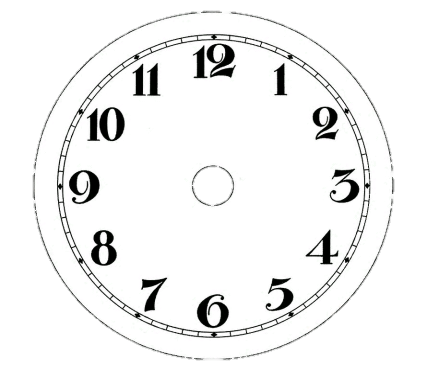 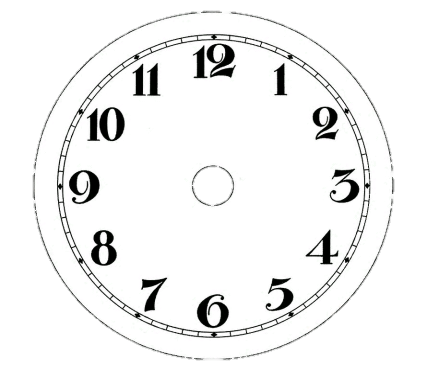 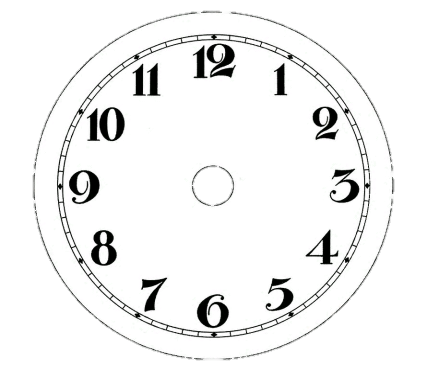 12:30
4:30
10:30
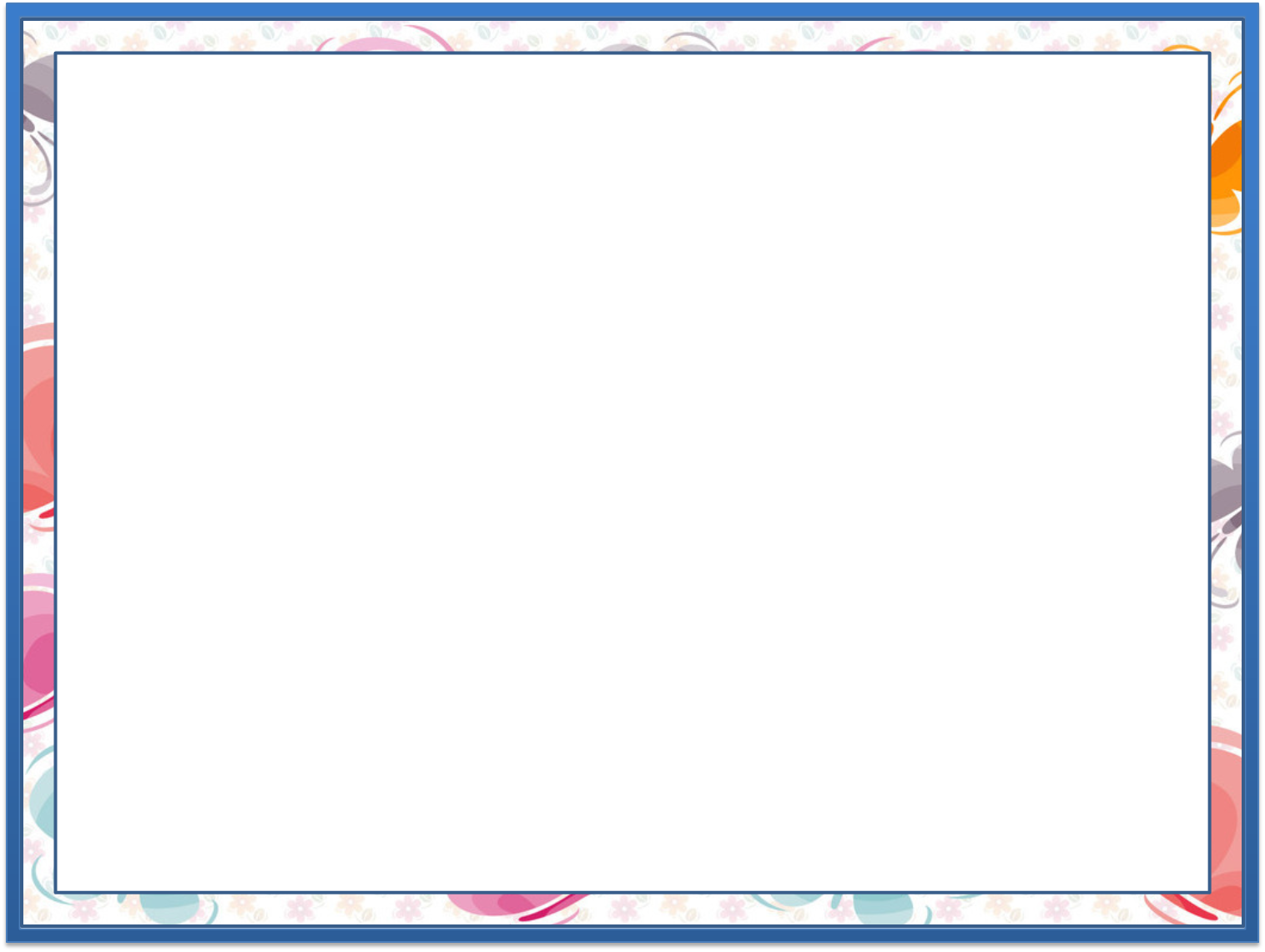 1.
Rasm asosida vaqtlarni yozamiz.
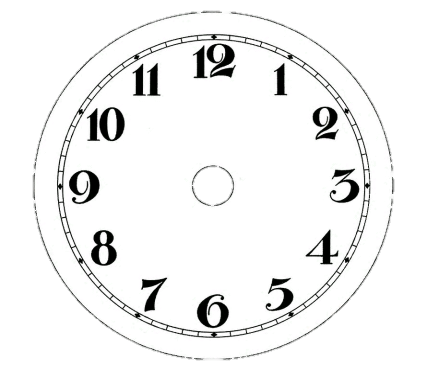 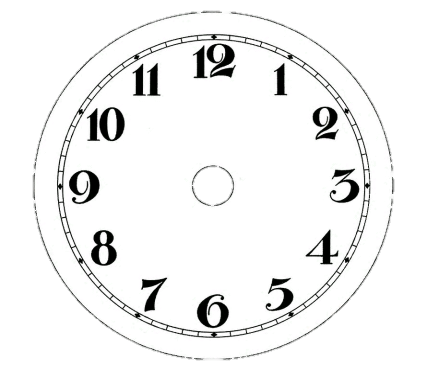 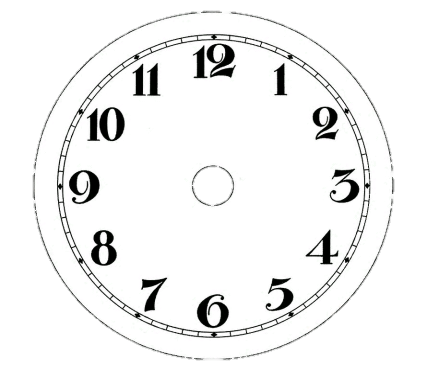 11:30
2:30
3:30
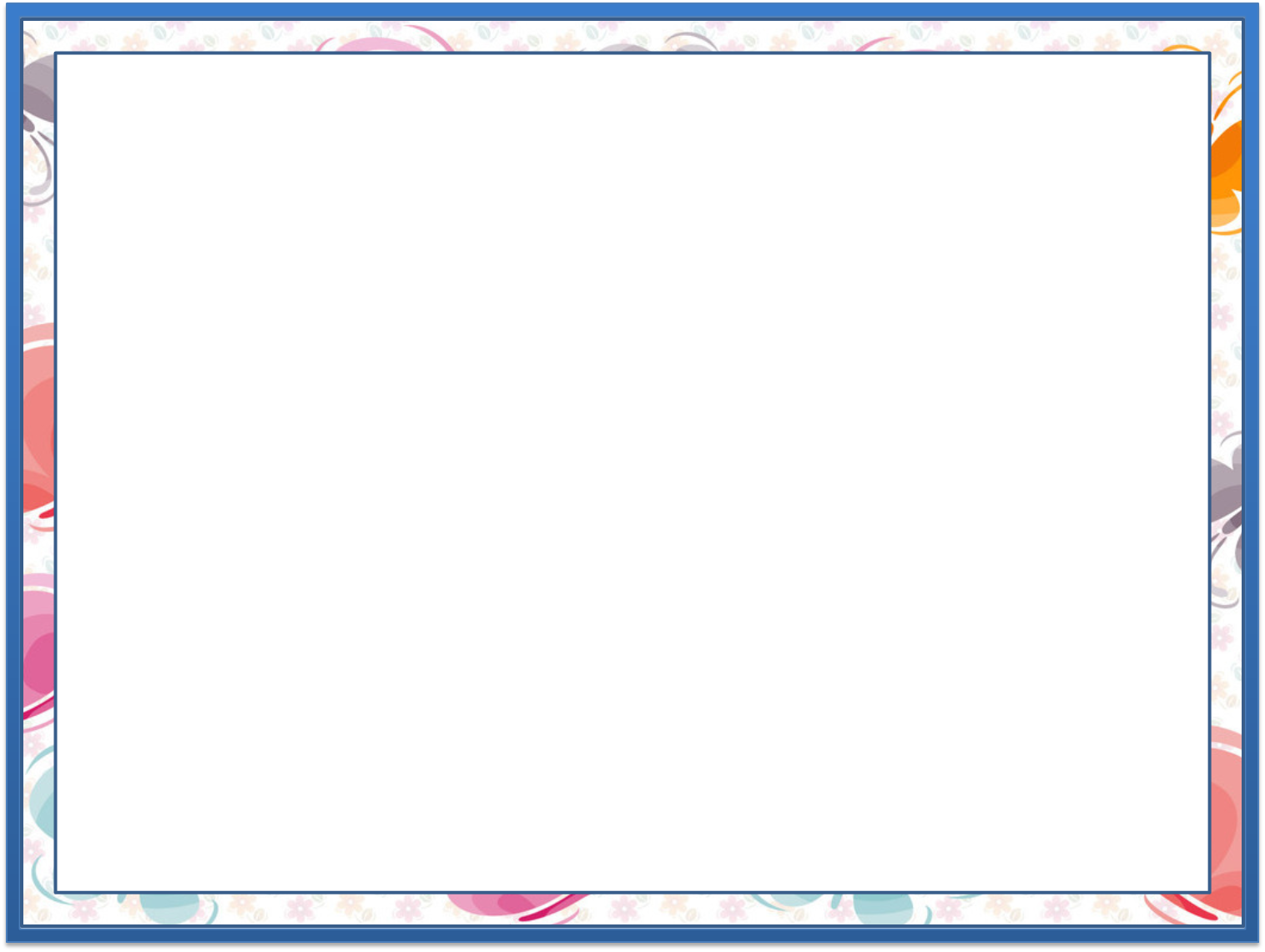 2.
Avtobus soat 6:30 da shaharga jo‘nab ketdi. Manzilga yetib borish uchun 1 soat vaqt ketadi. Avtobus manzilga soat nechada yetib boradi?
Yechish:
6 soat 30 minut 
1 soat
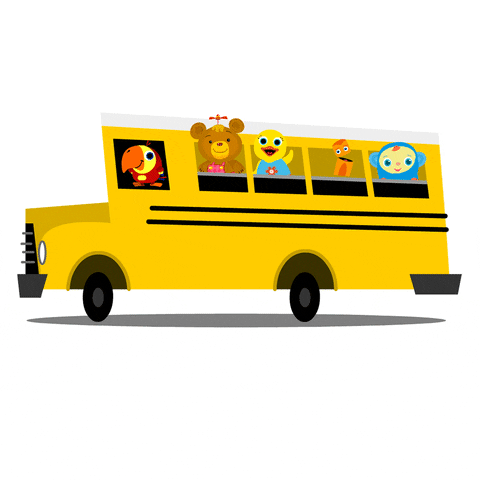 +
7 soat 30 minut
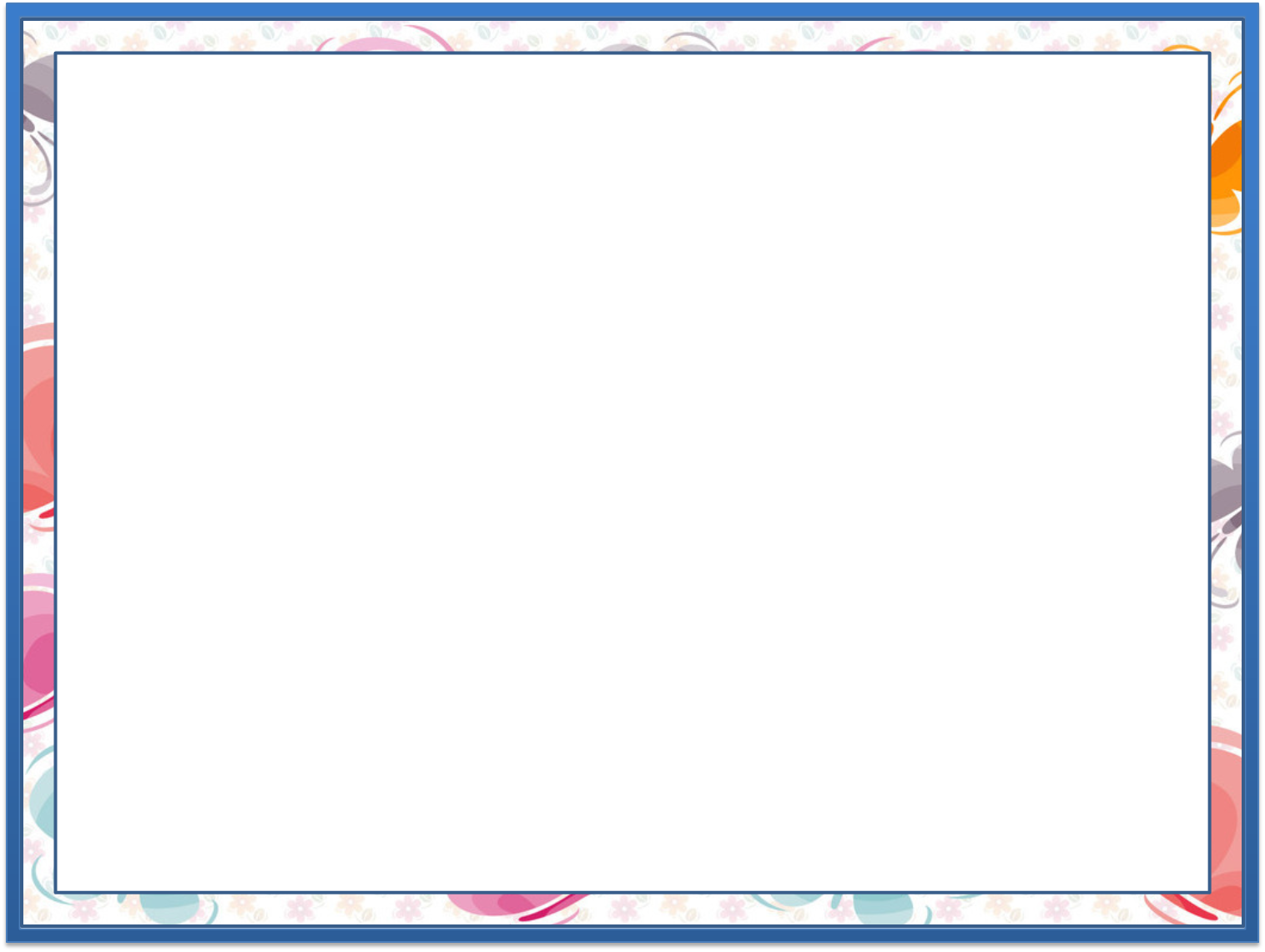 Kun tartibi.
3.
Bolajonlar, quyidagi savollarga javob berib ko‘ring-chi:
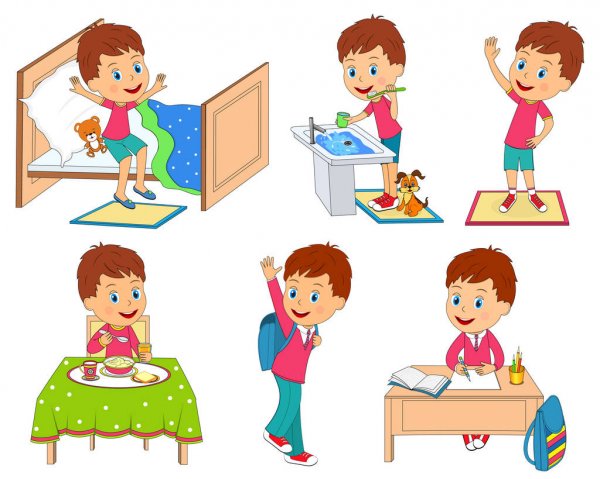 Siz ertalab soat nechada
 uyg‘onasiz?
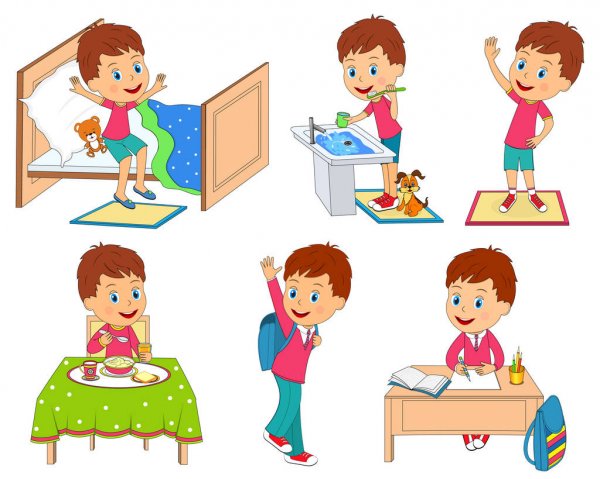 2. Ertalabki badantarbiya 
bilan shug‘ullanasizmi?
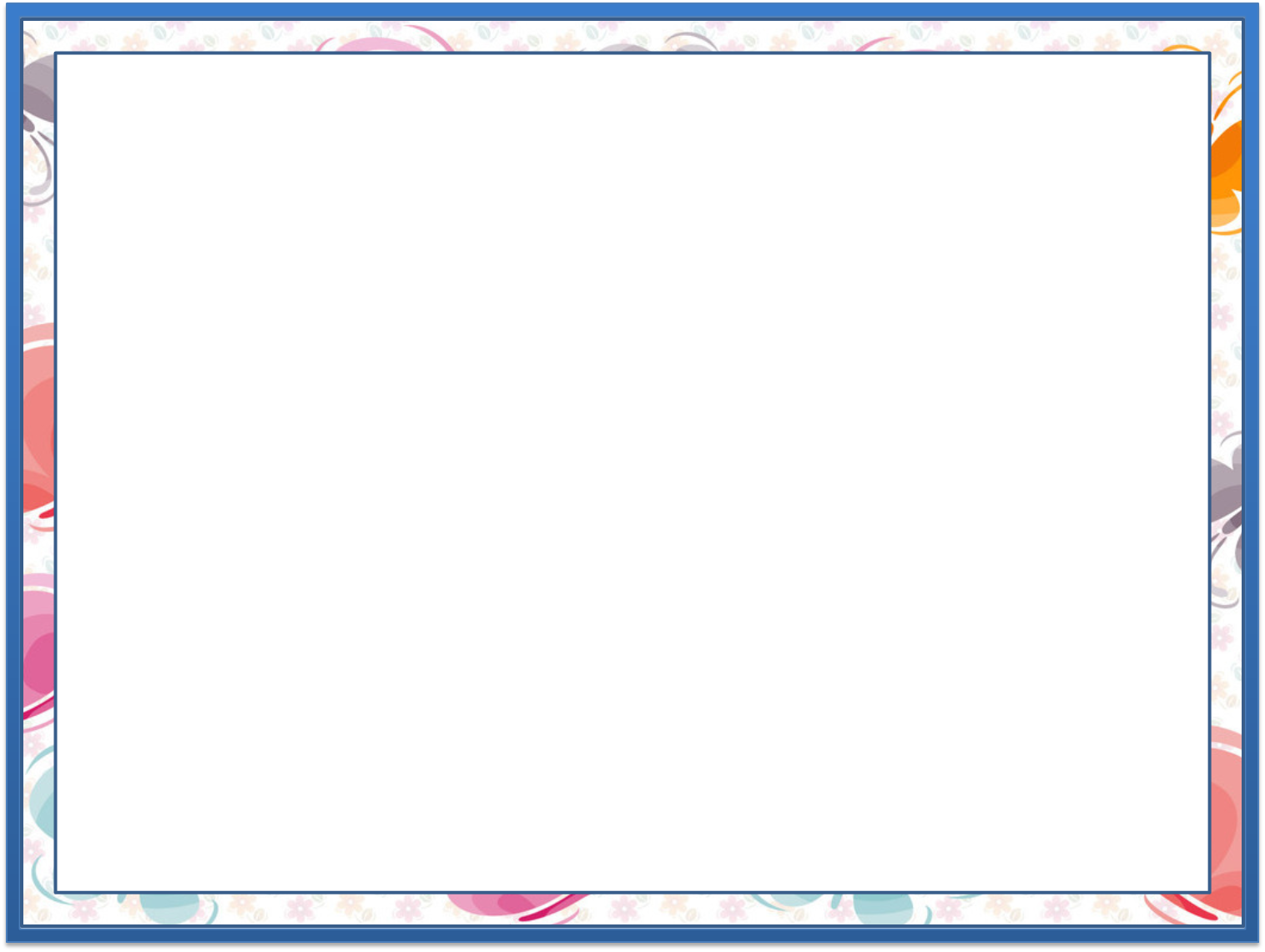 Kun tartibi.
3.
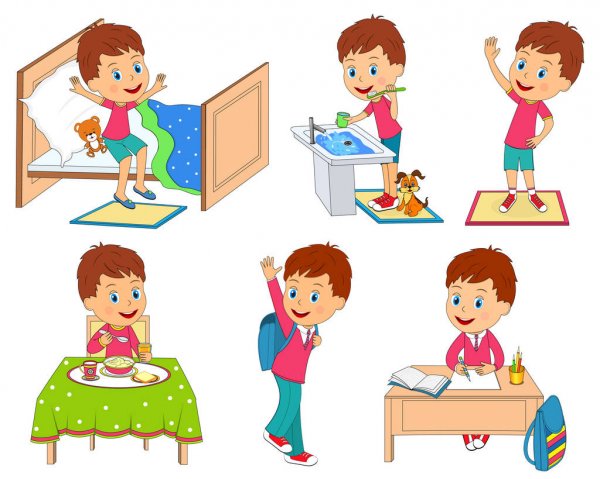 3. Ertalabki yuvinishga 
qancha vaqt sarflaysiz?
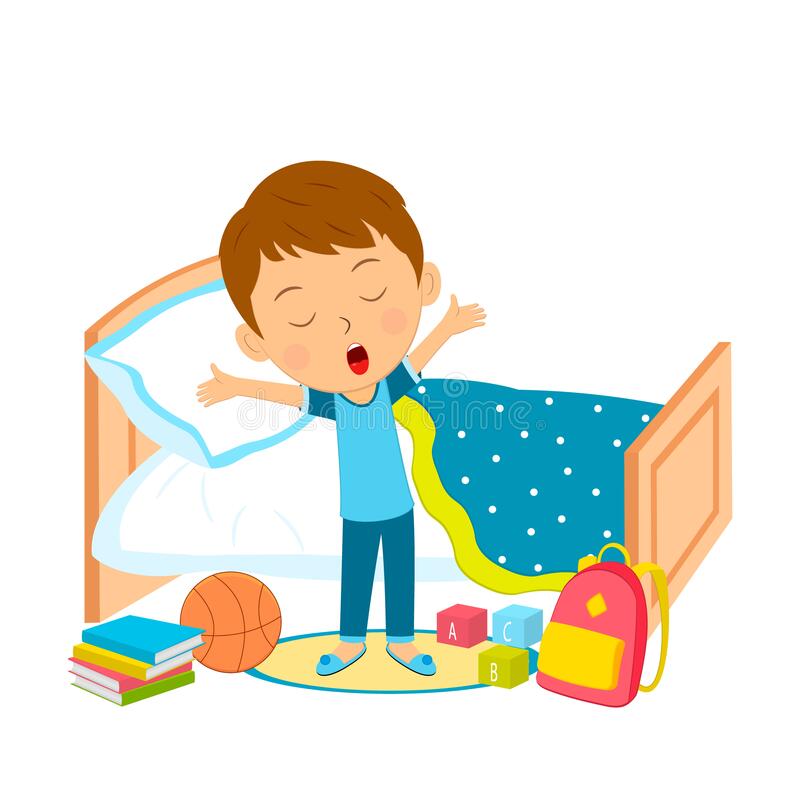 4. O‘rningiz va xonangizni 
tartibga keltirasizmi?
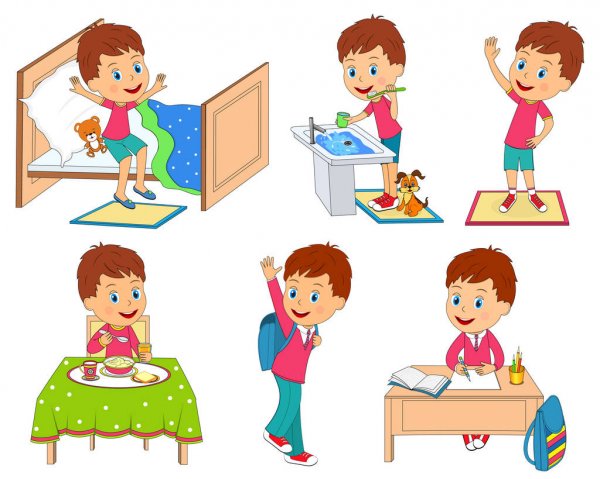 5. Soat nechada nonushta qilasiz?
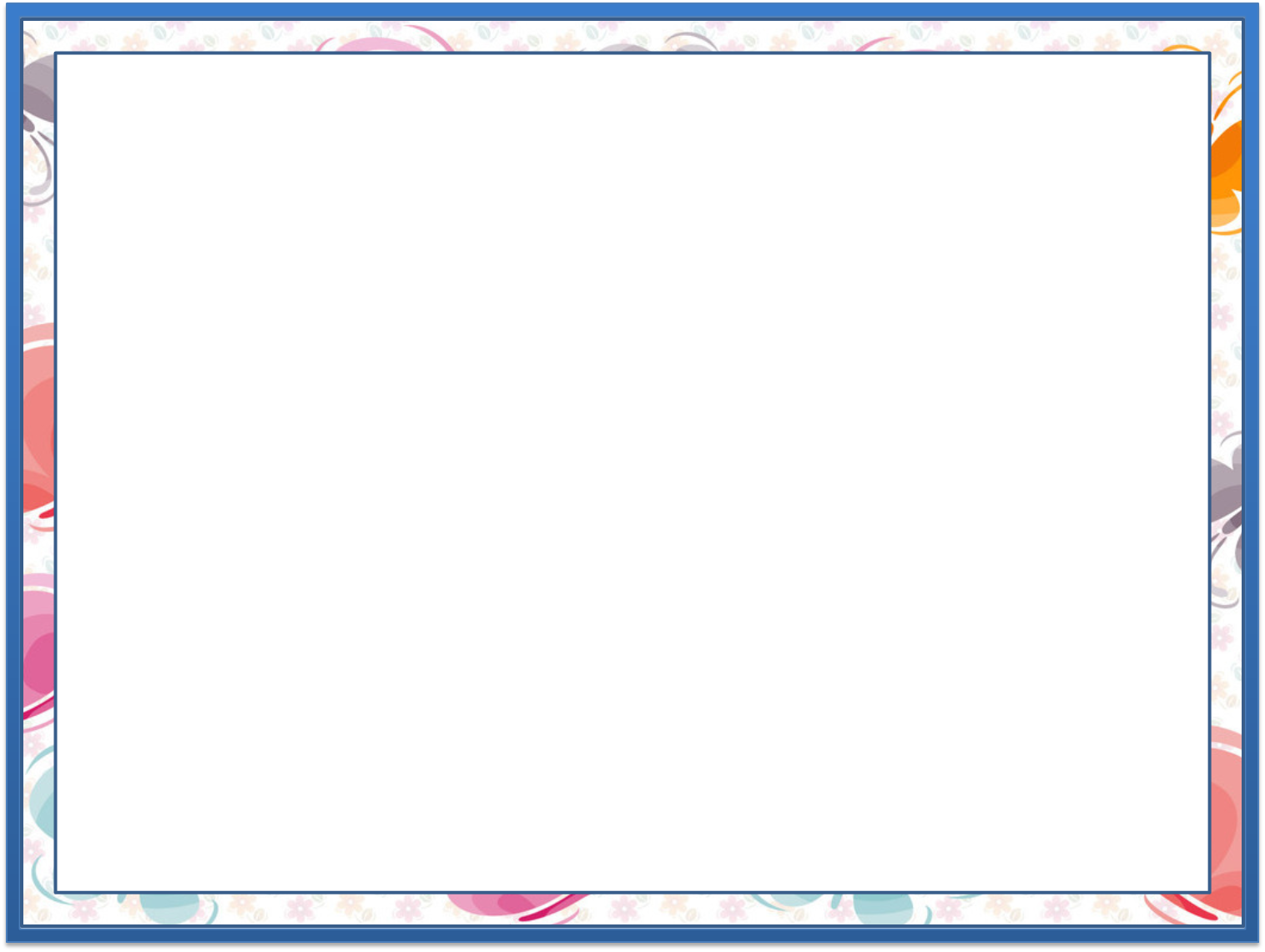 Kun tartibi.
3.
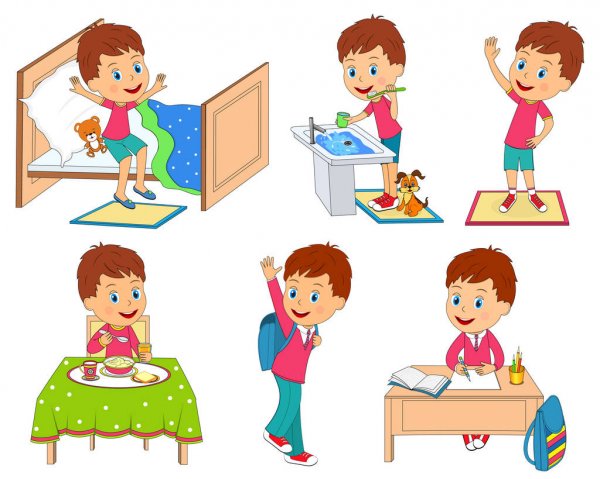 6. Soat nechada uydan chiqasiz?
7. Maktabga yetib borish uchun qancha vaqt sarflaysiz?
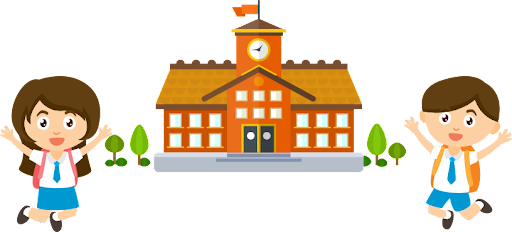 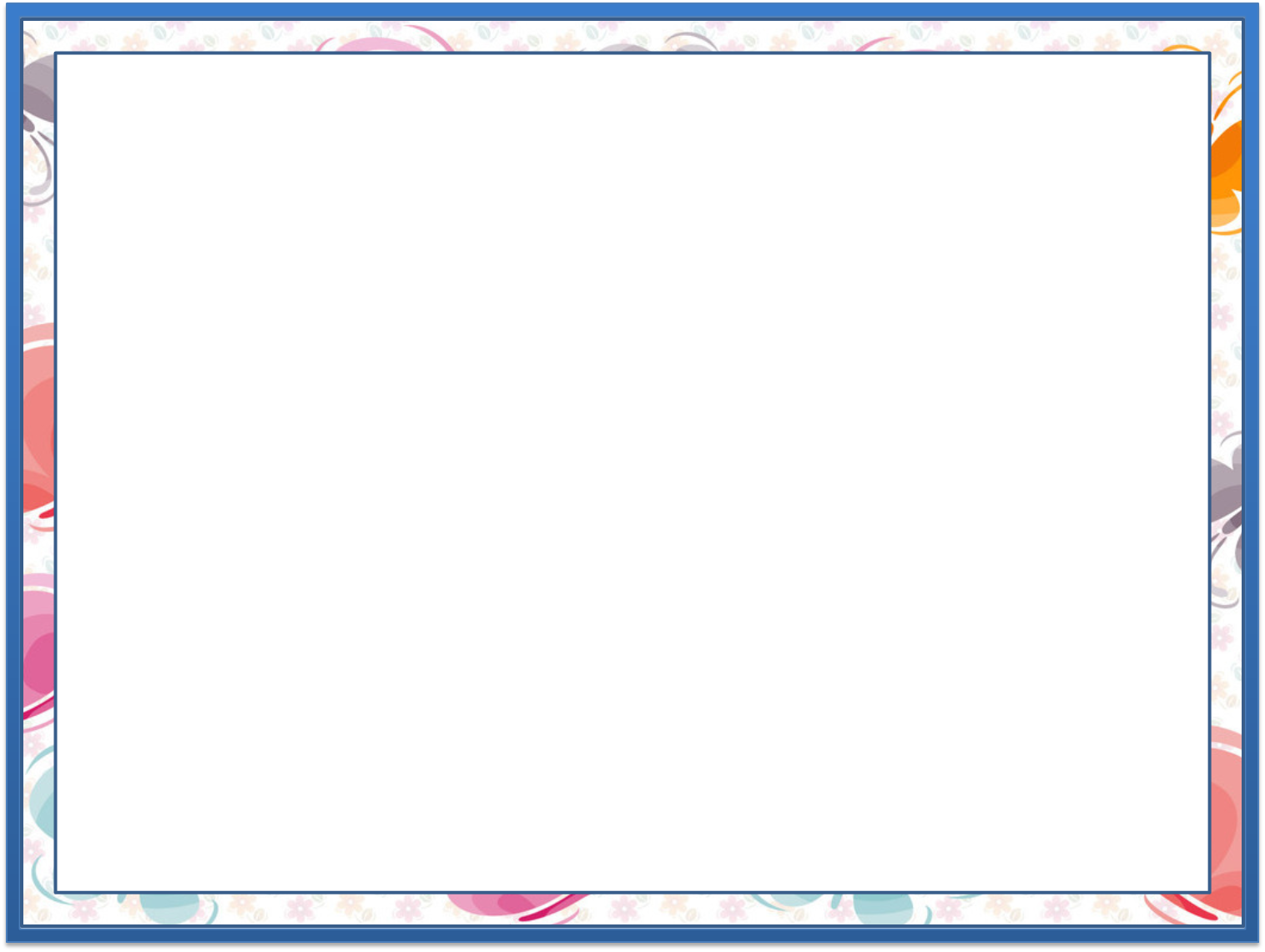 Kun tartibi.
3.
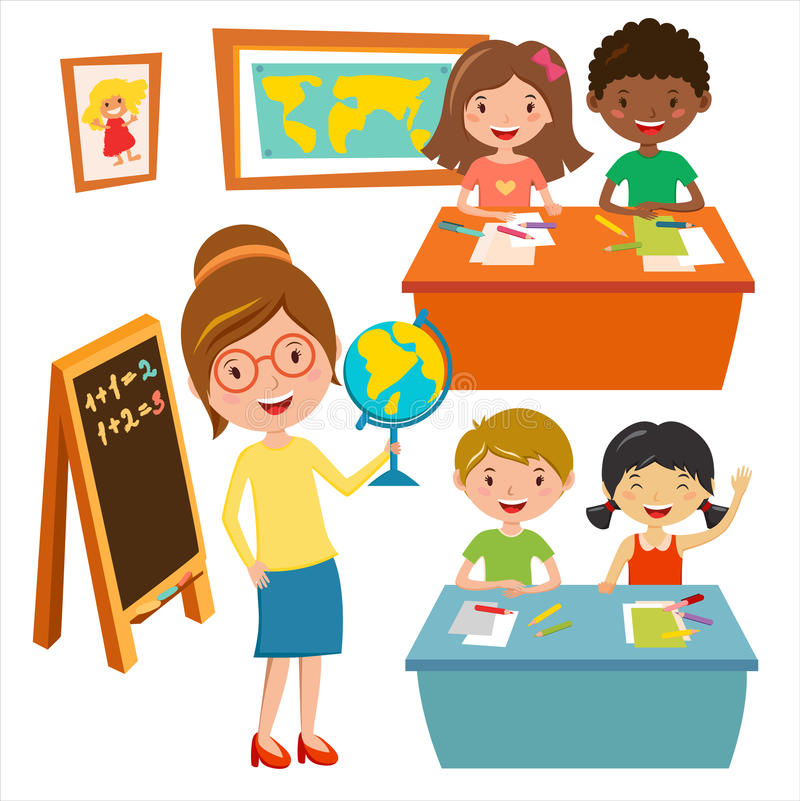 8. Bitta dars necha 
minut bo‘ladi?
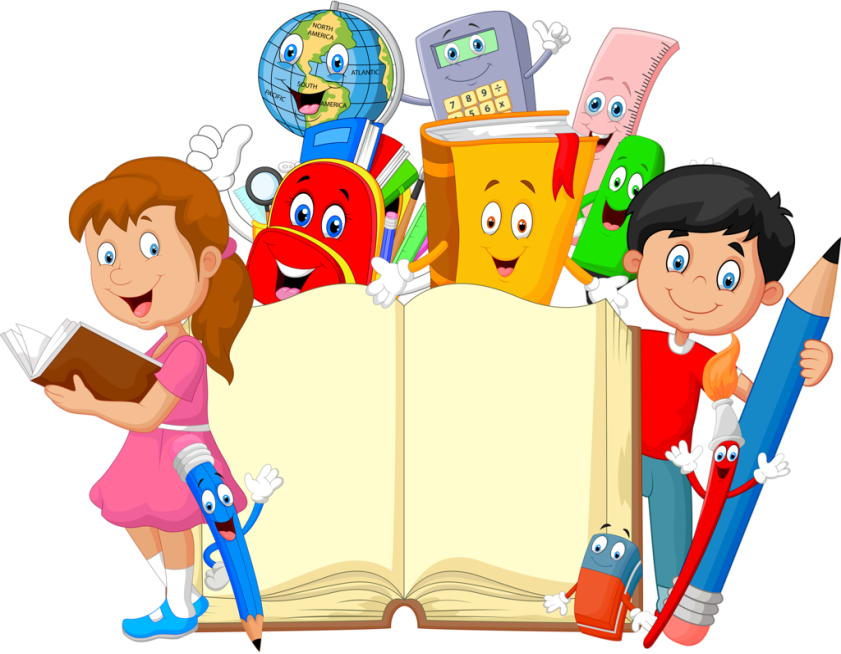 9. Darslaringiz odatda 
soat nechada tugaydi?
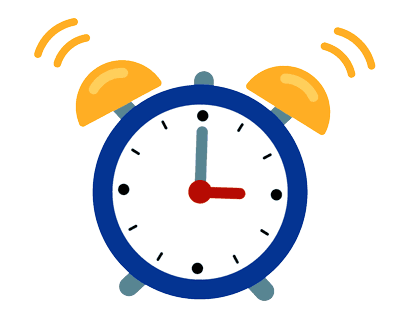 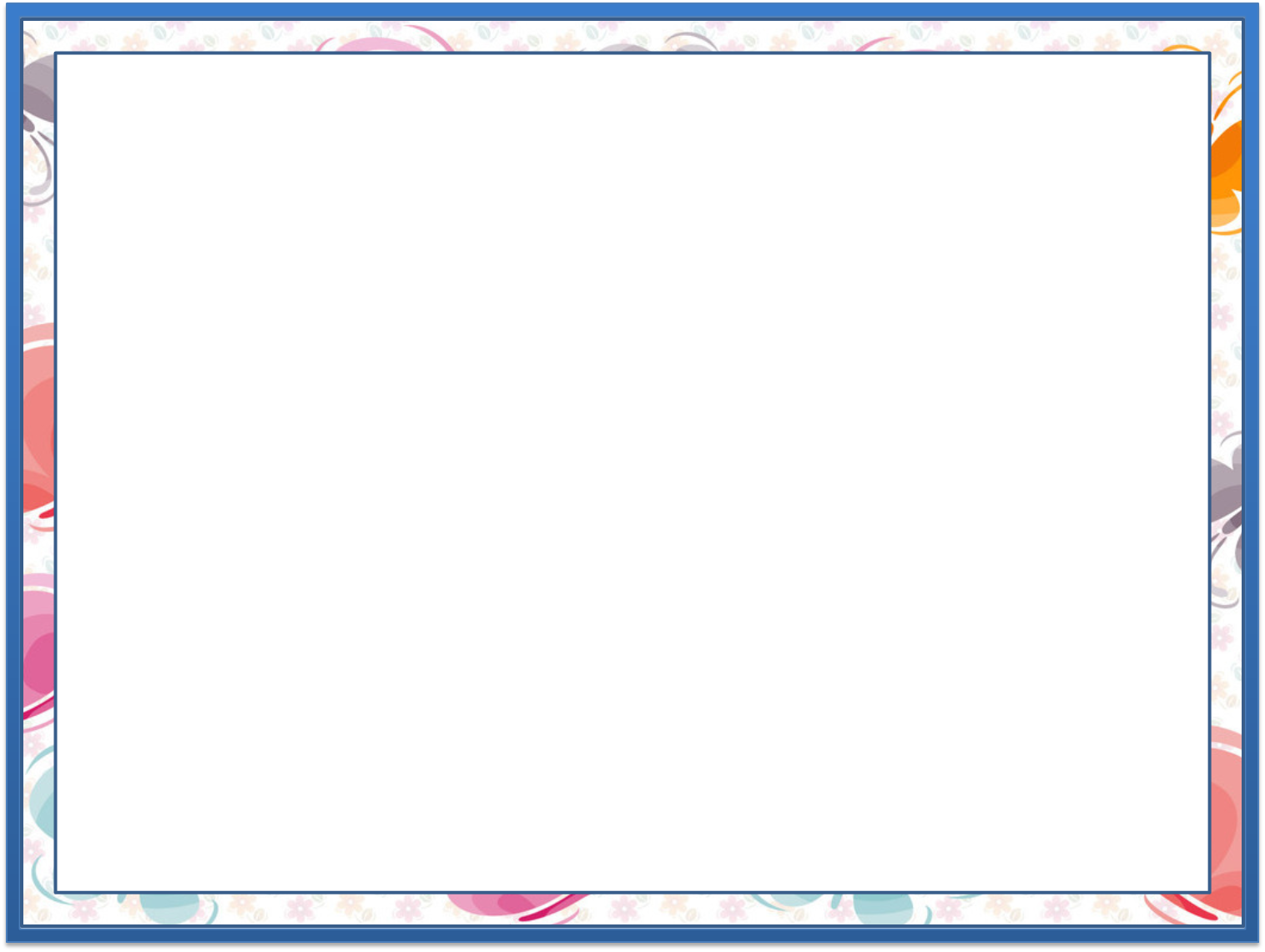 Rasmlar asosida kun tartibini tuzamiz.
4.
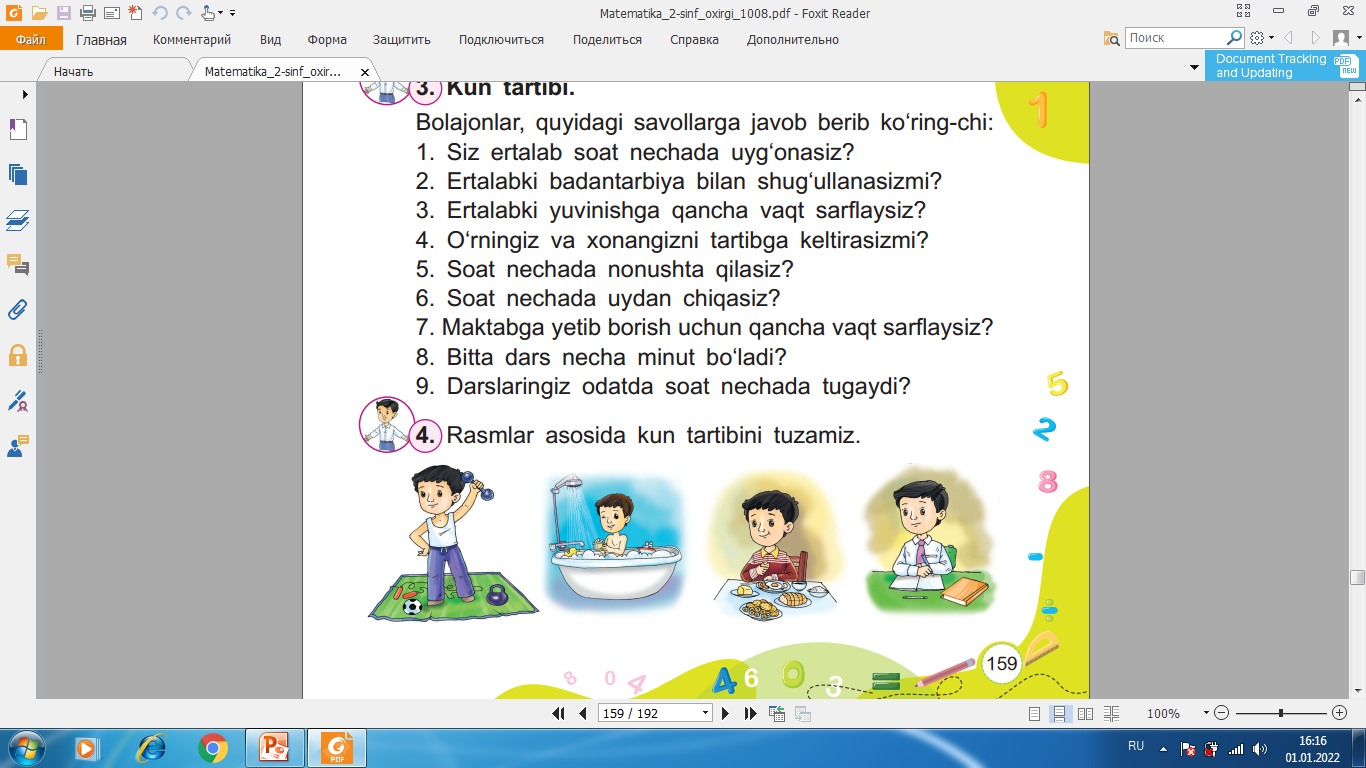 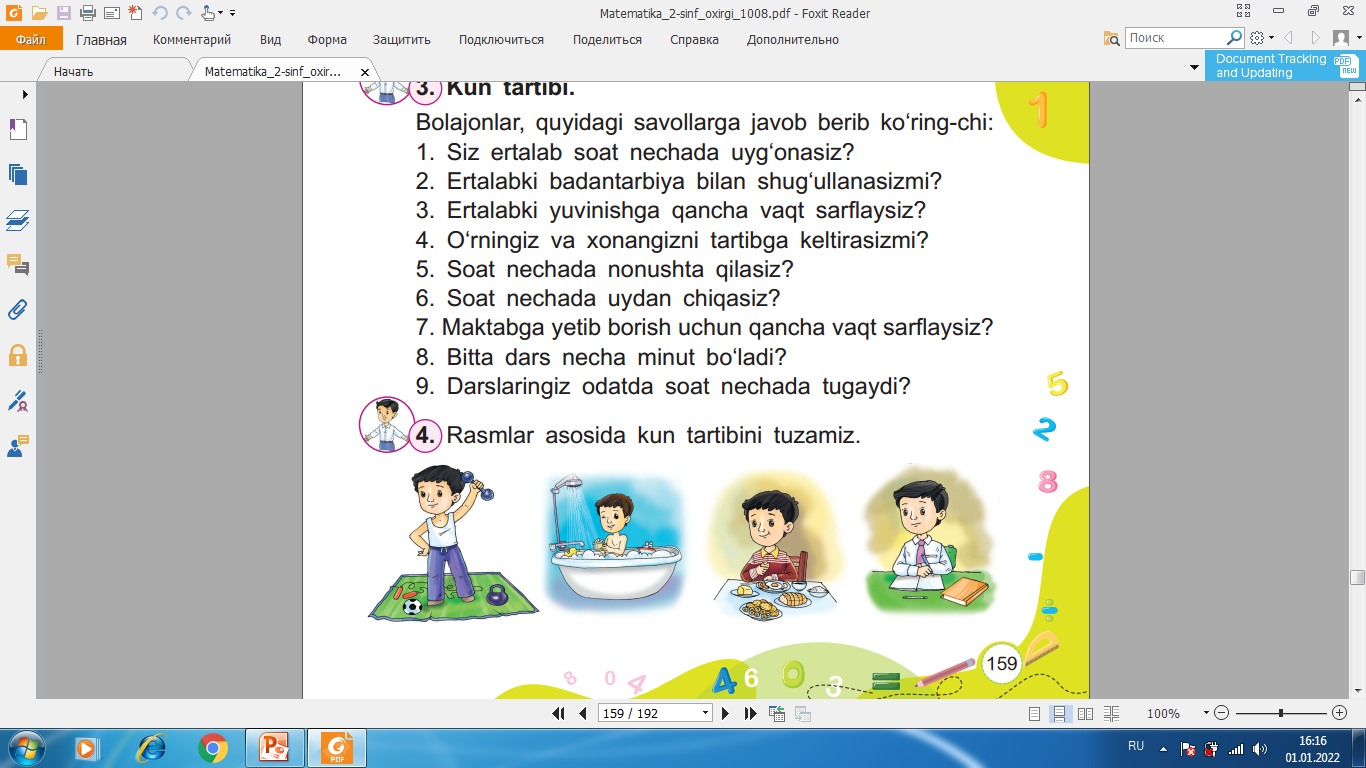 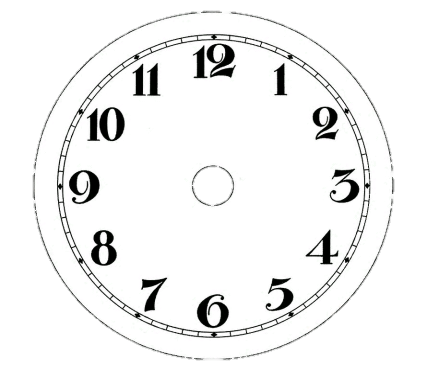 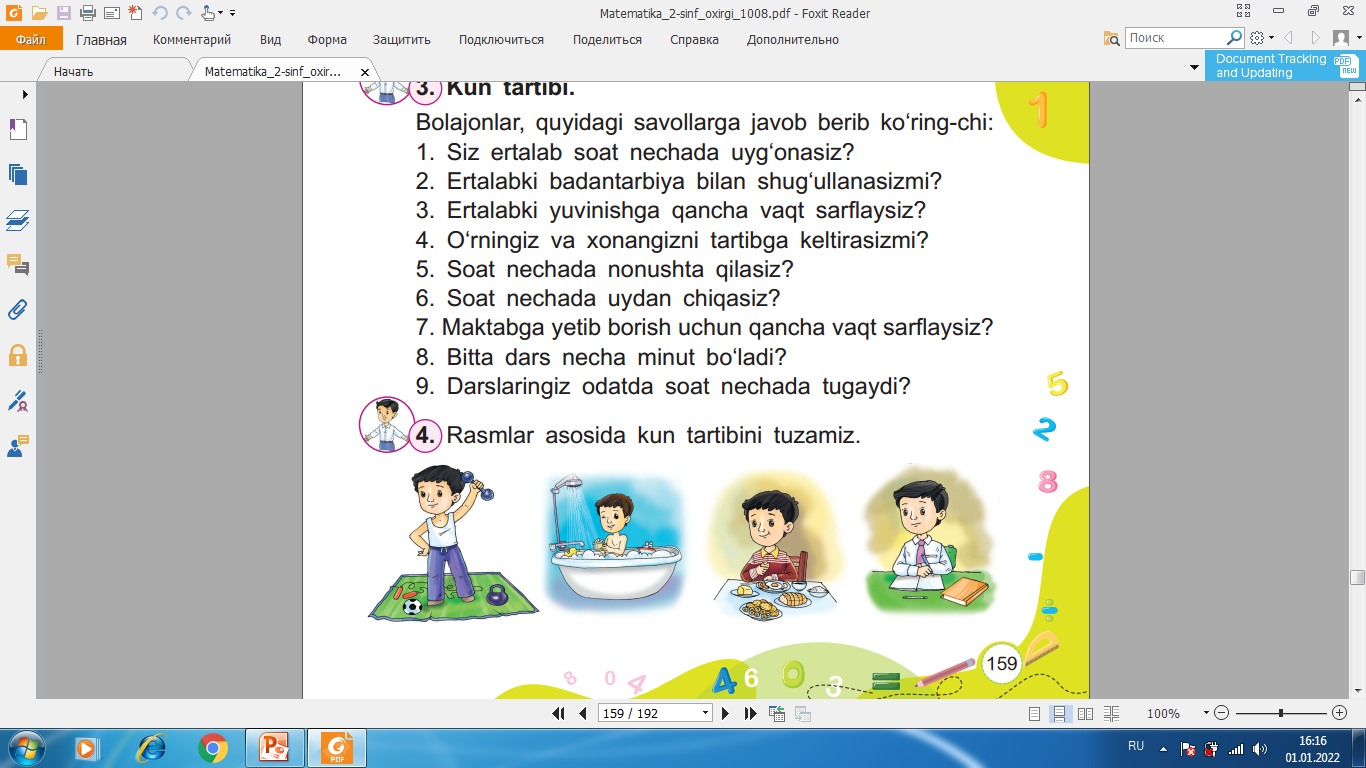 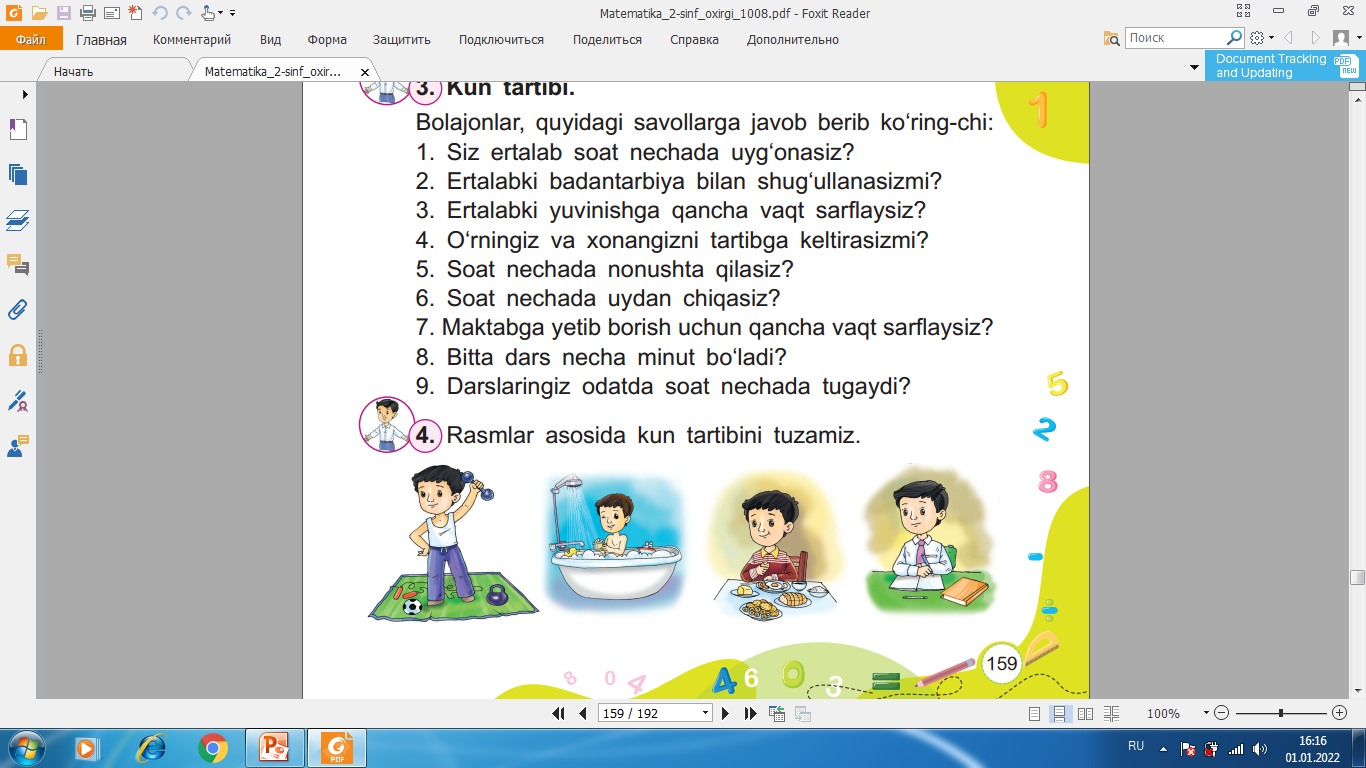 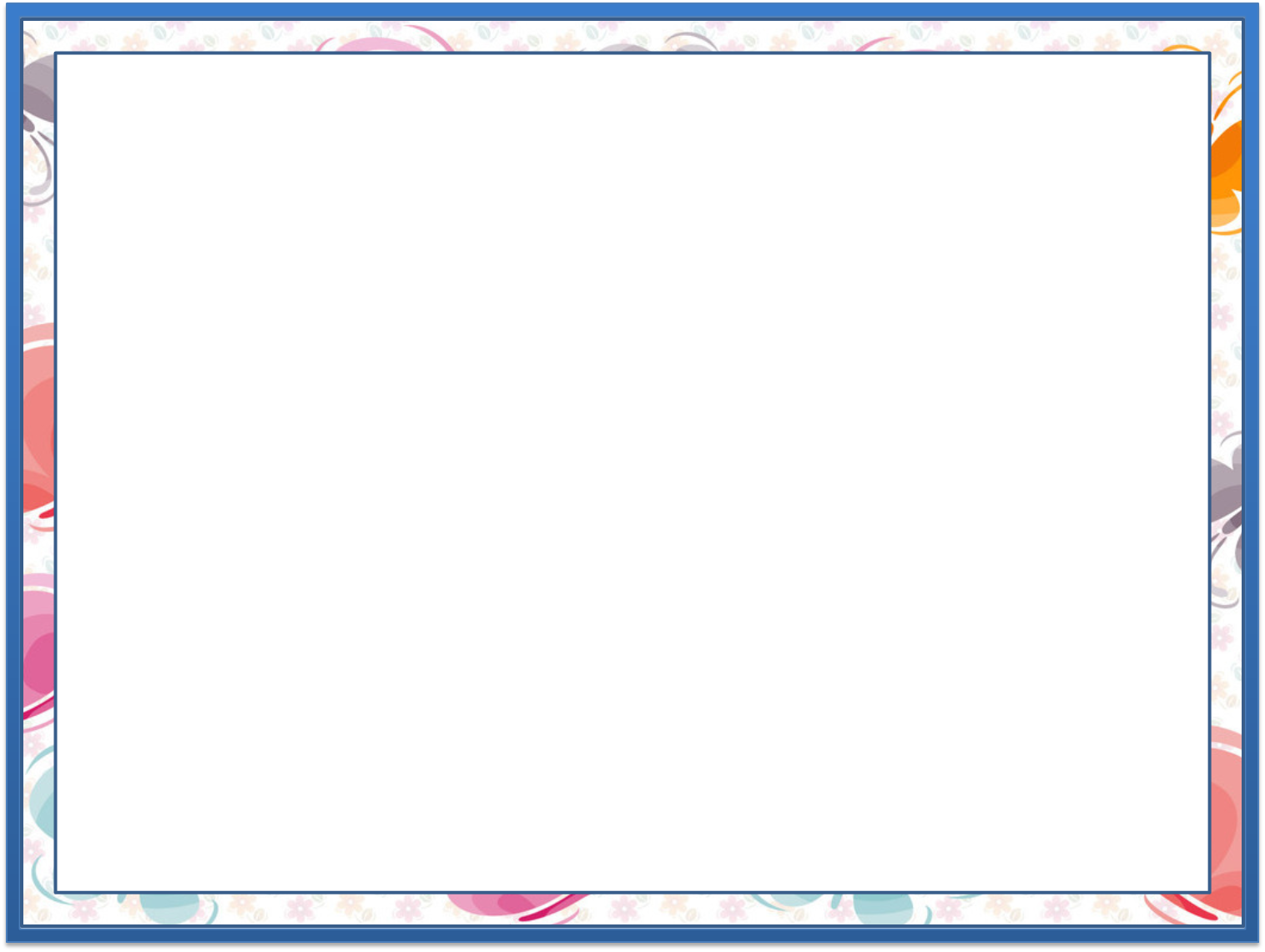 Rasmlar asosida kun tartibini tuzamiz.
4.
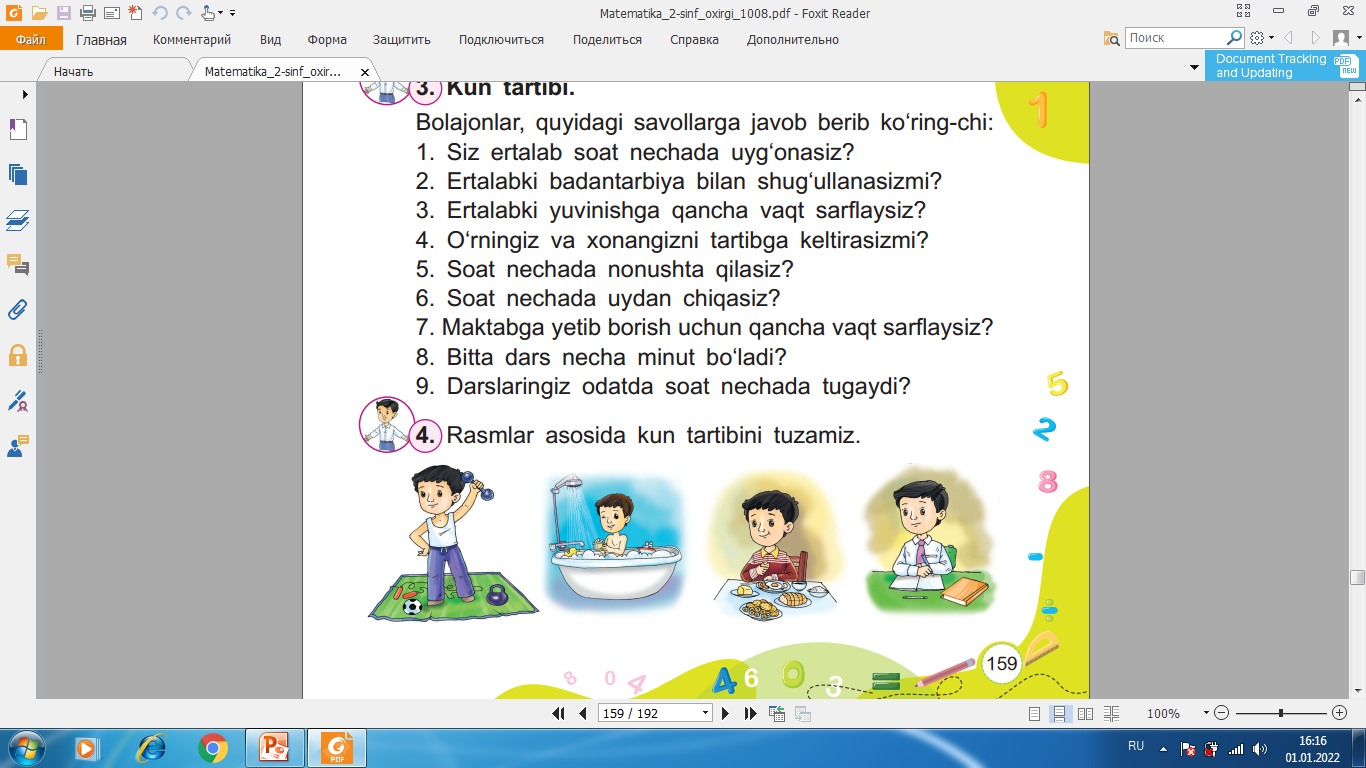 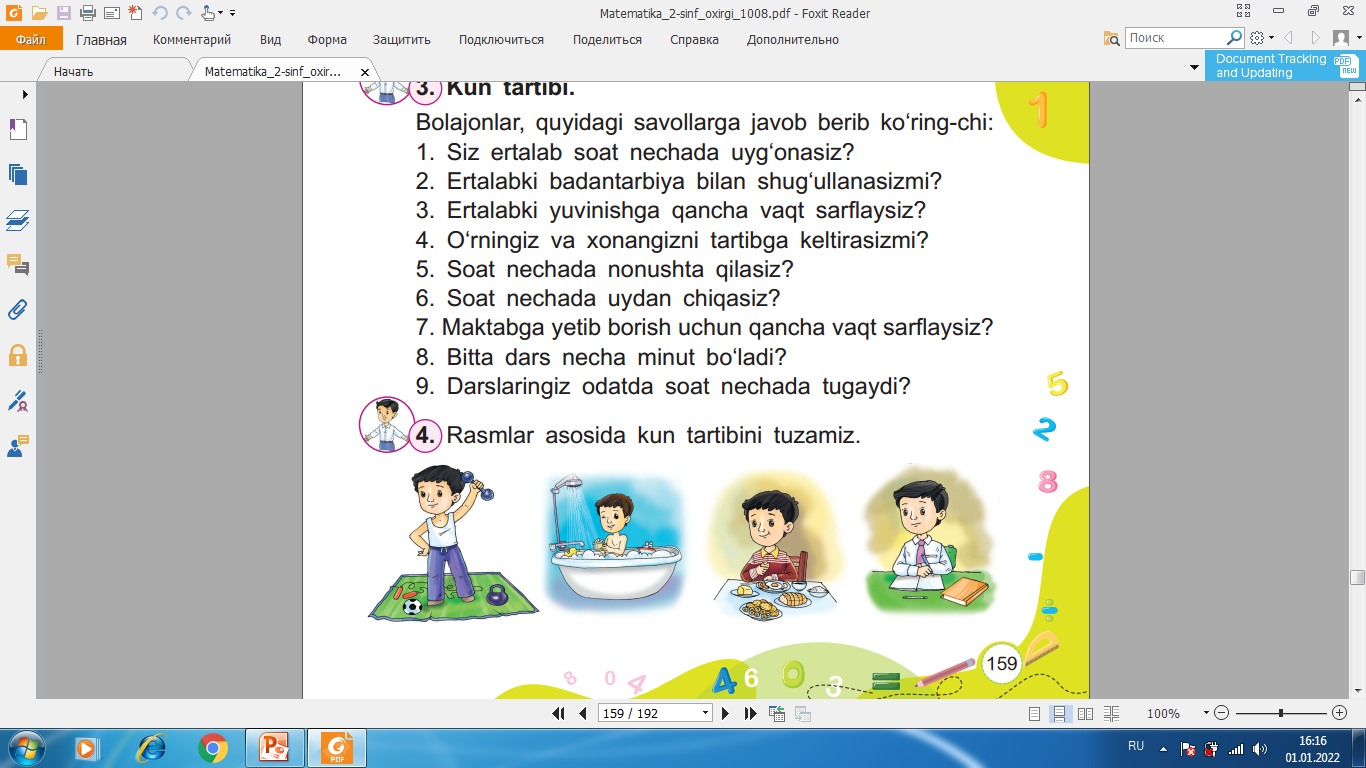 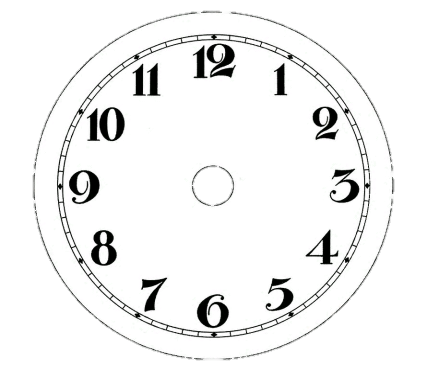 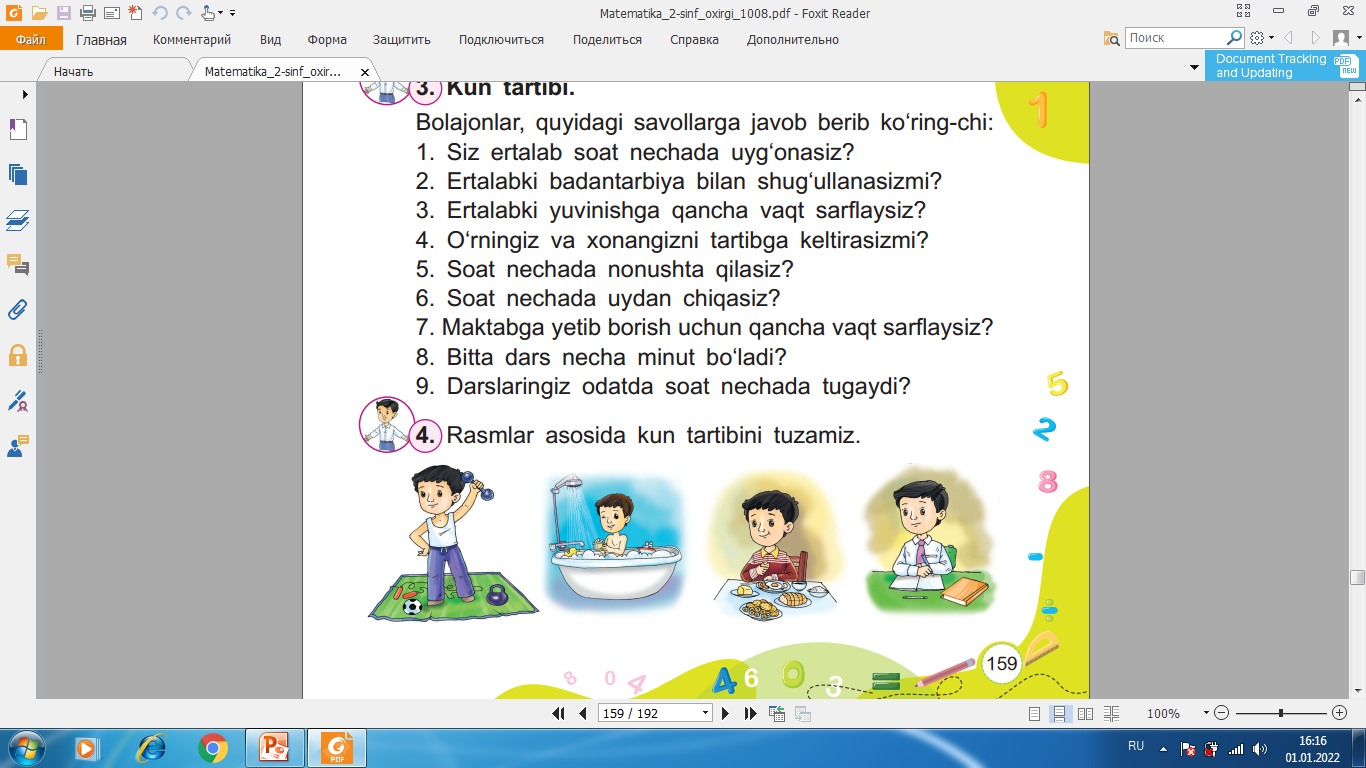 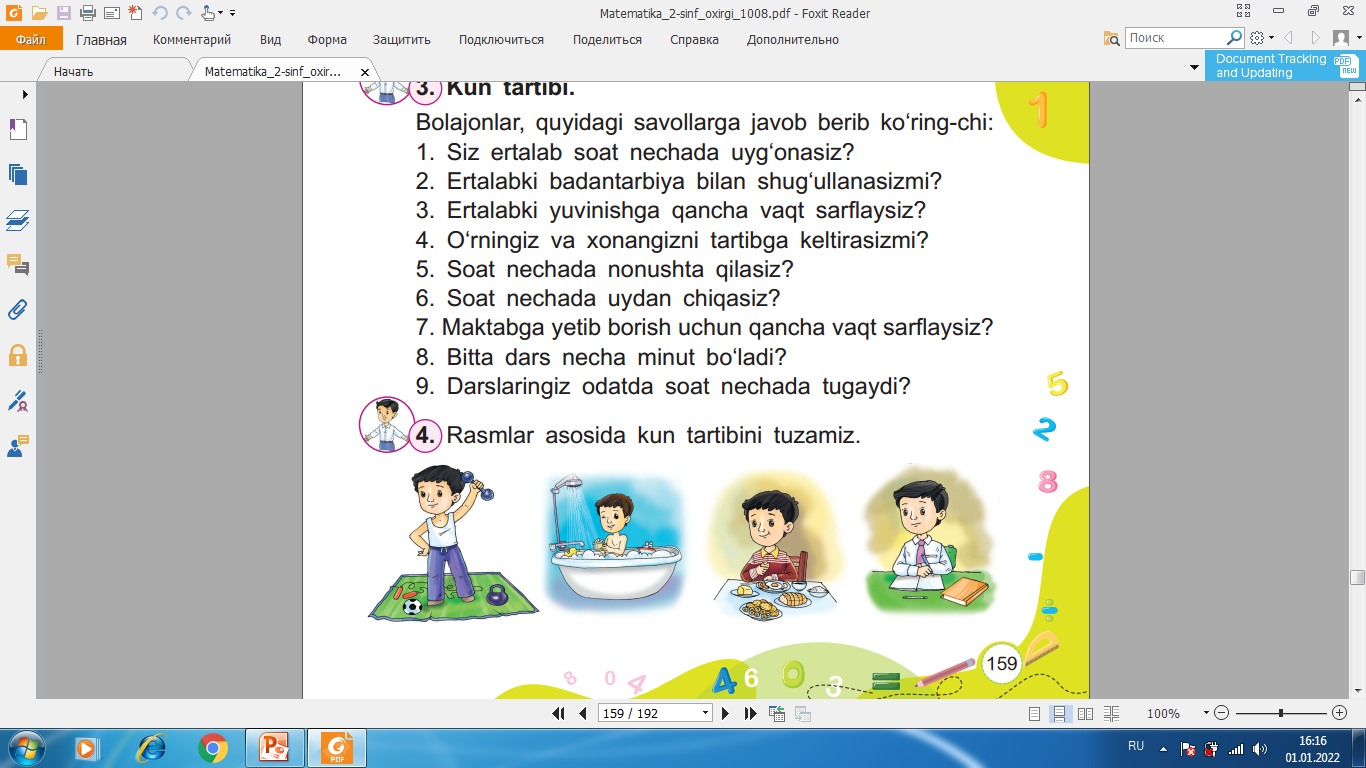 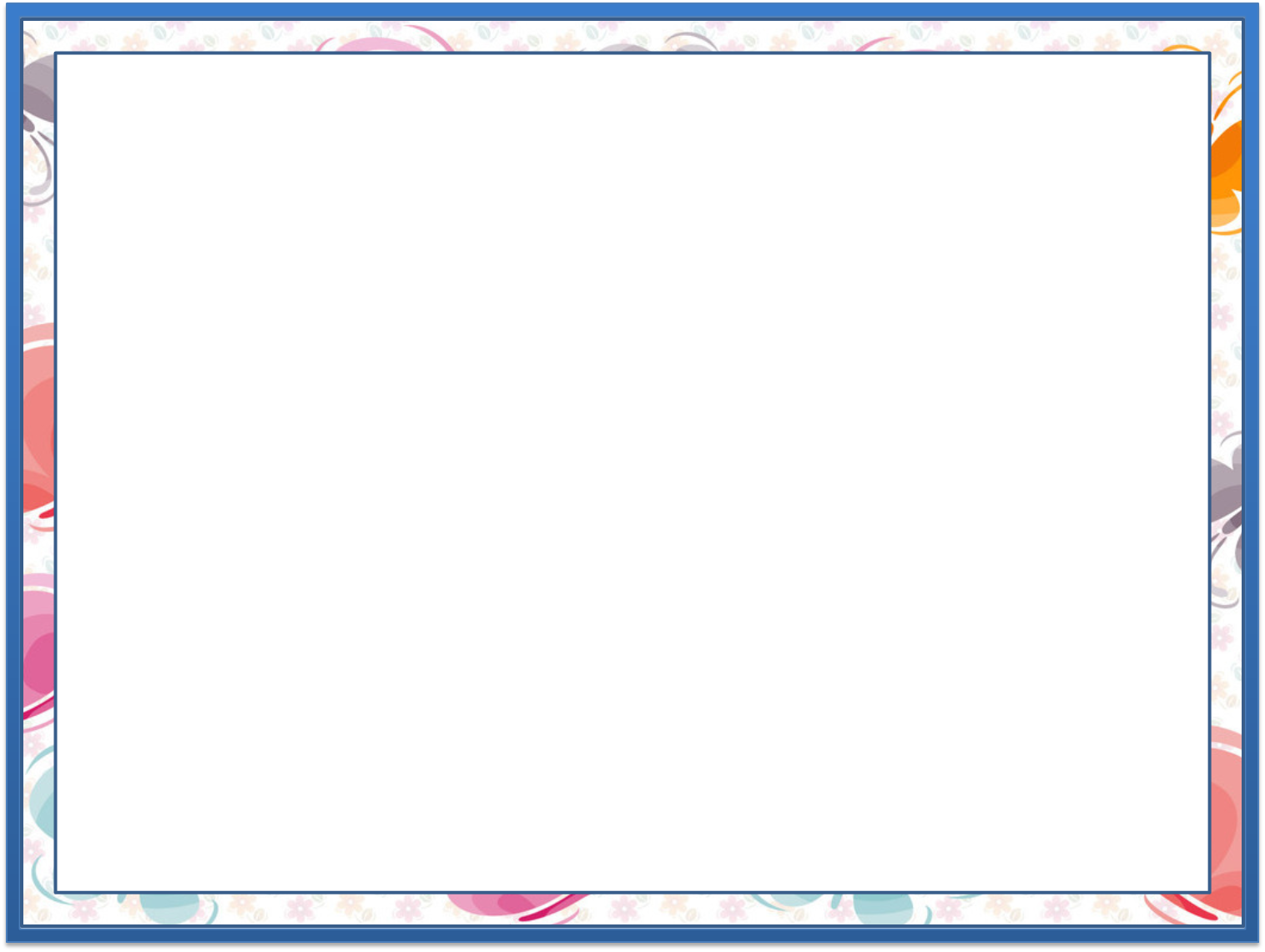 Rasmlar asosida kun tartibini tuzamiz.
4.
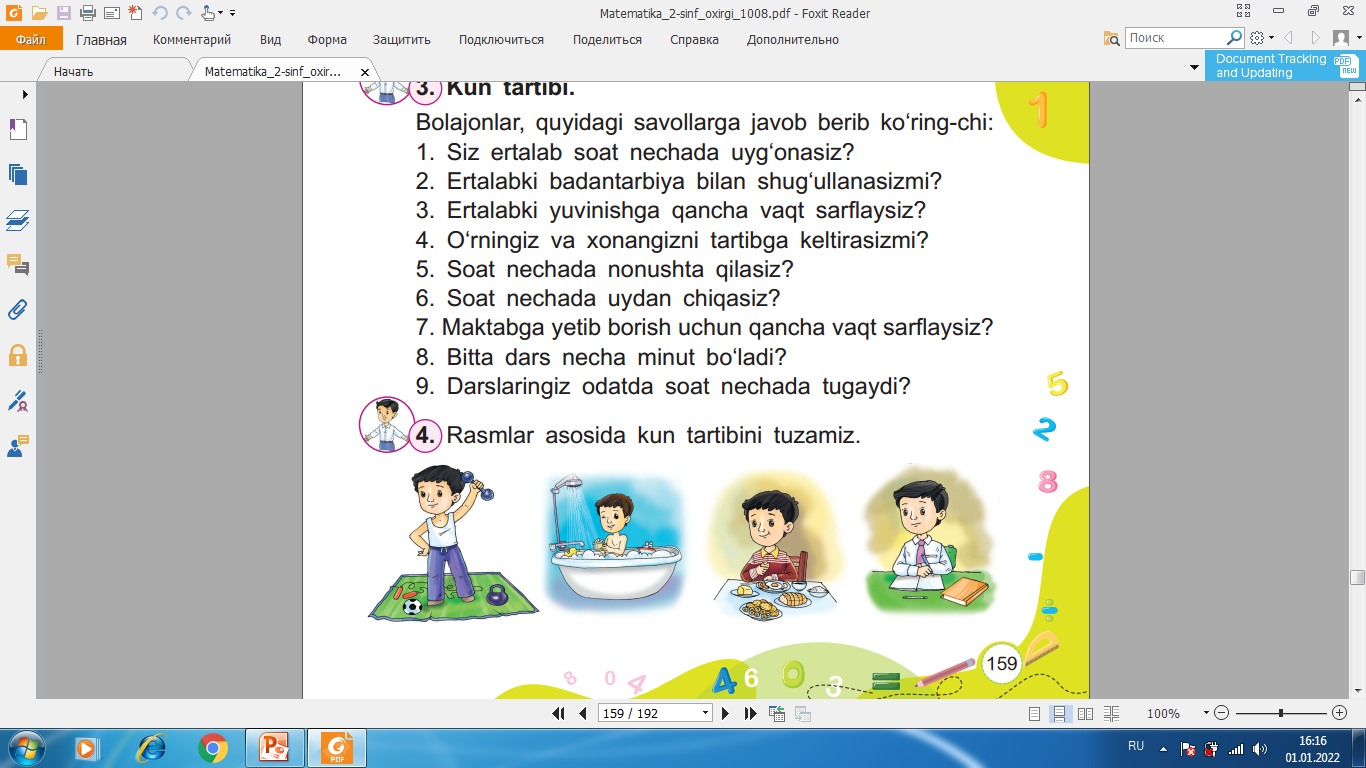 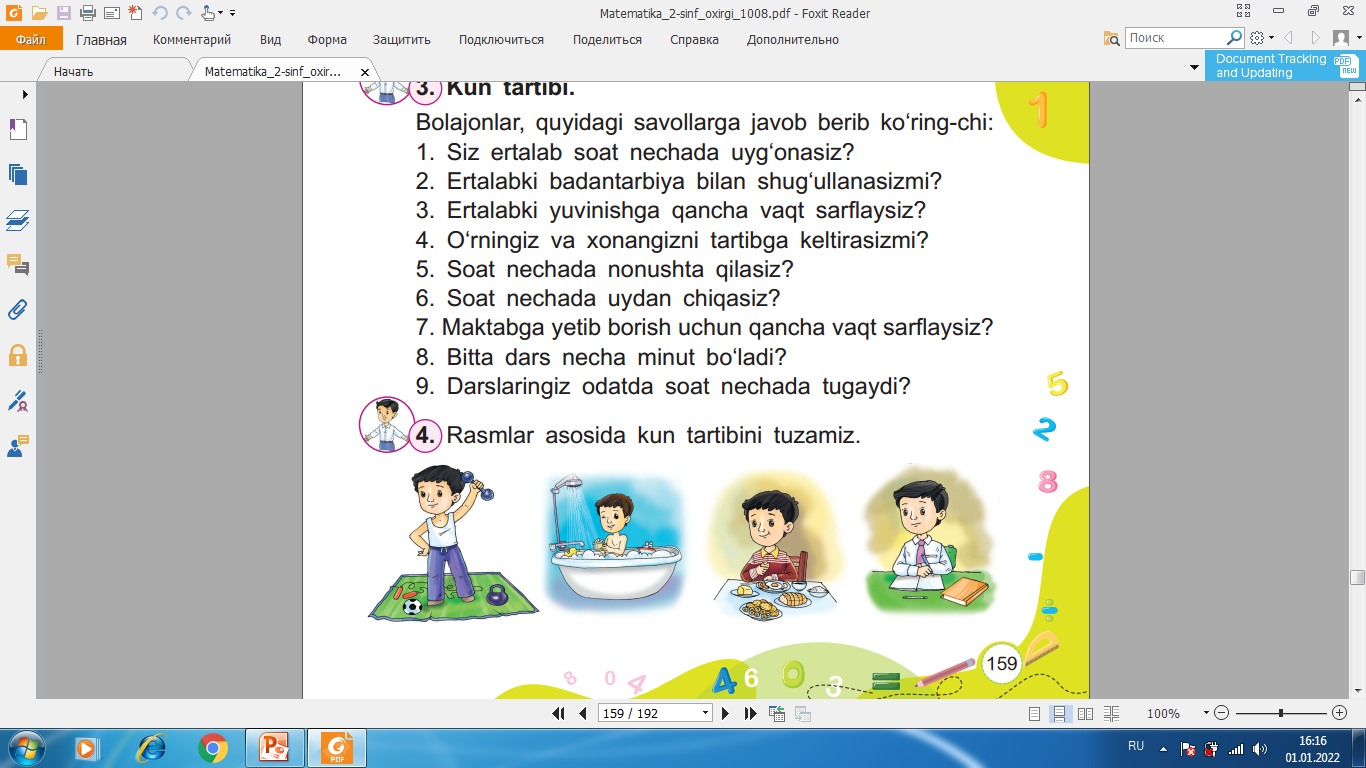 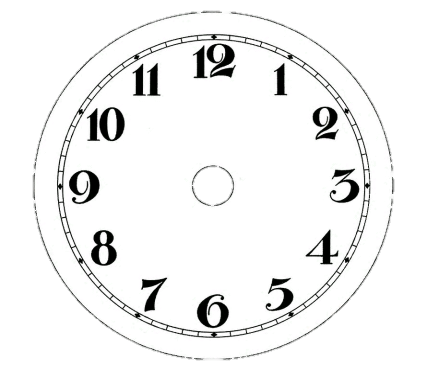 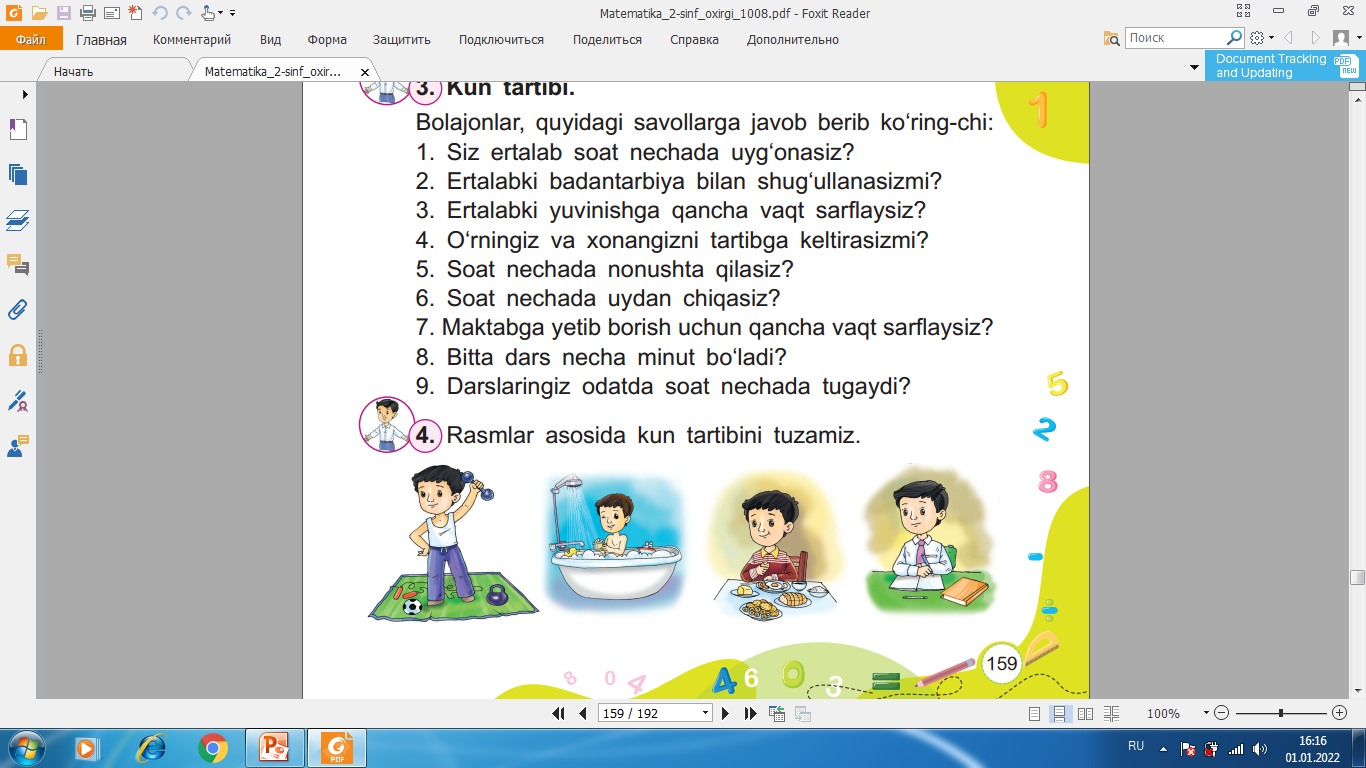 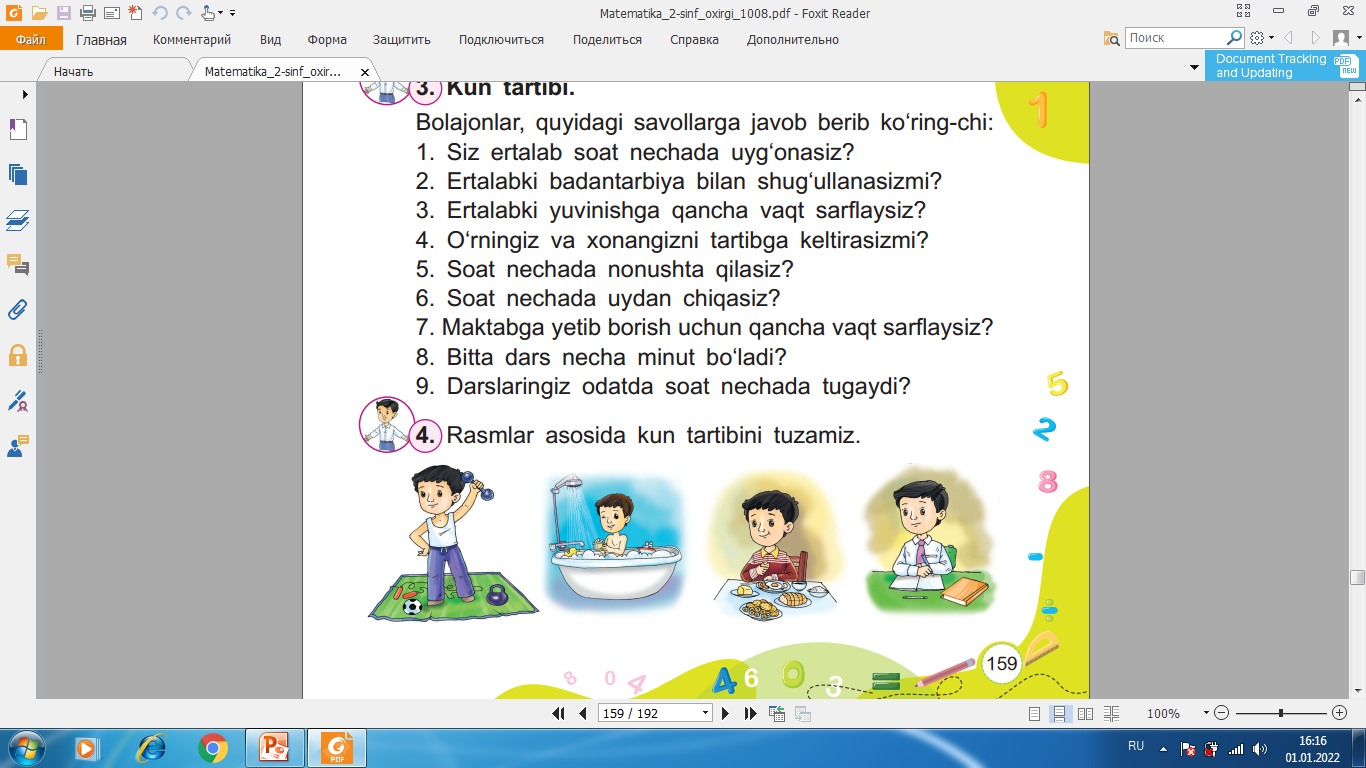 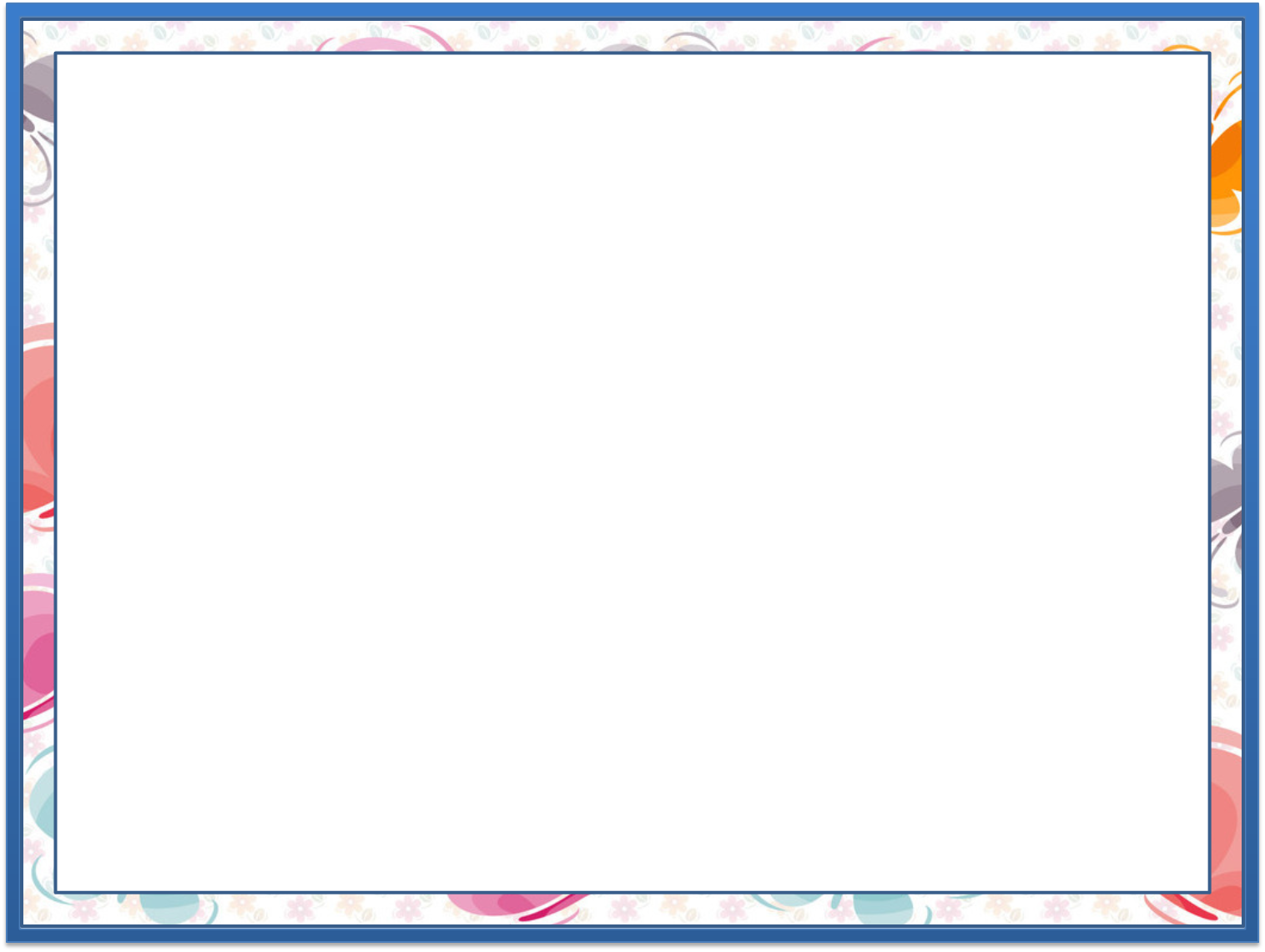 Rasmlar asosida kun tartibini tuzamiz.
4.
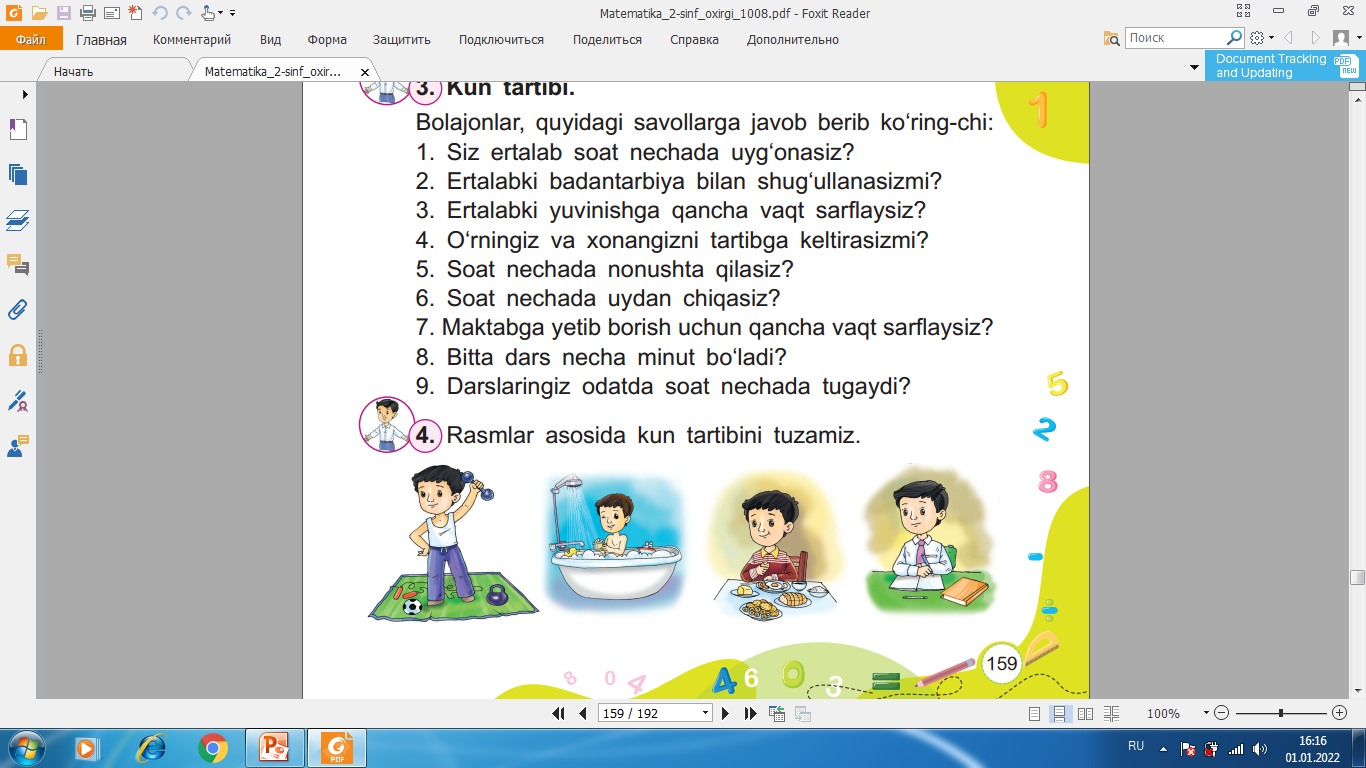 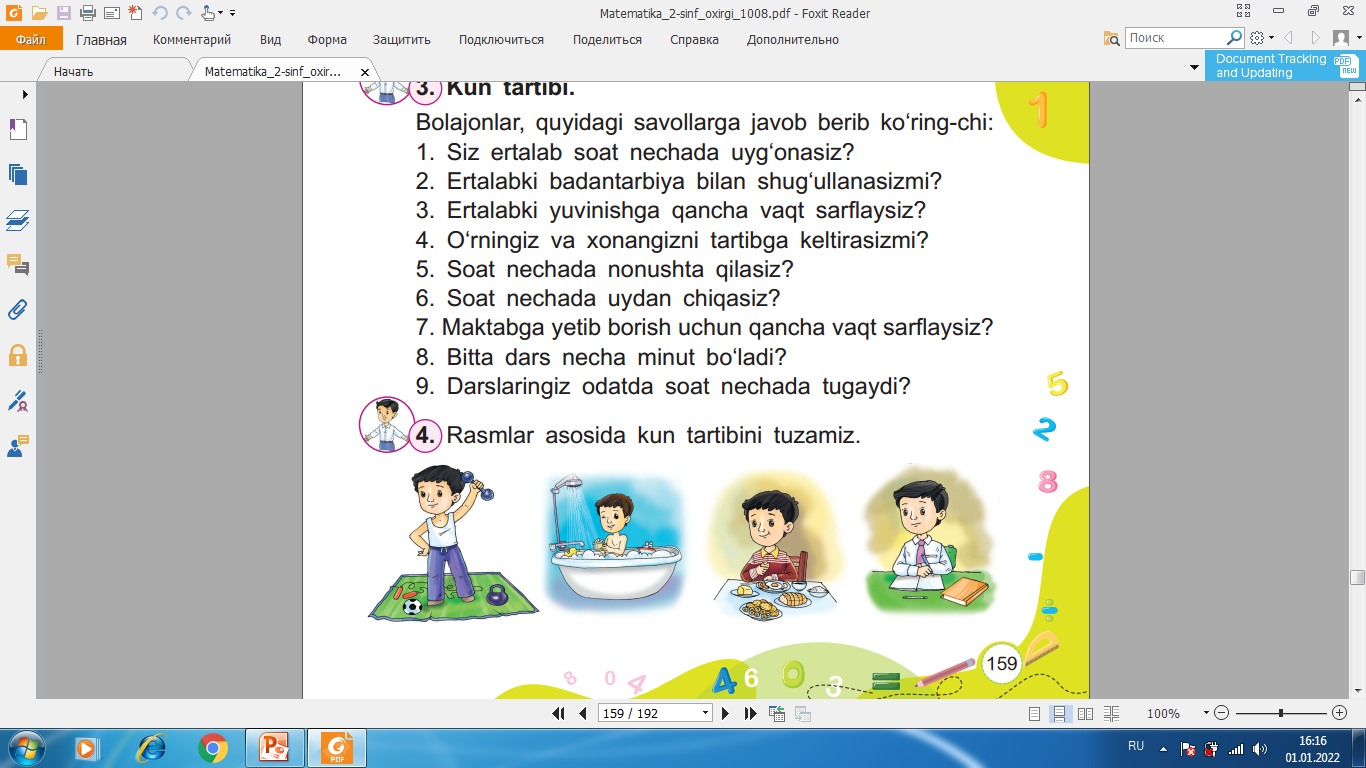 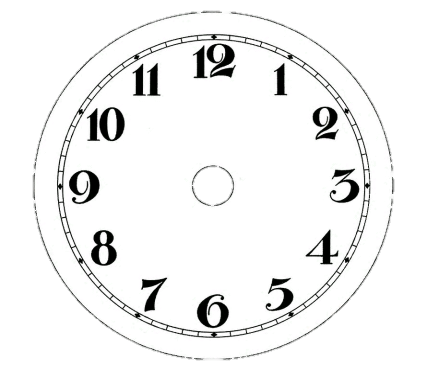 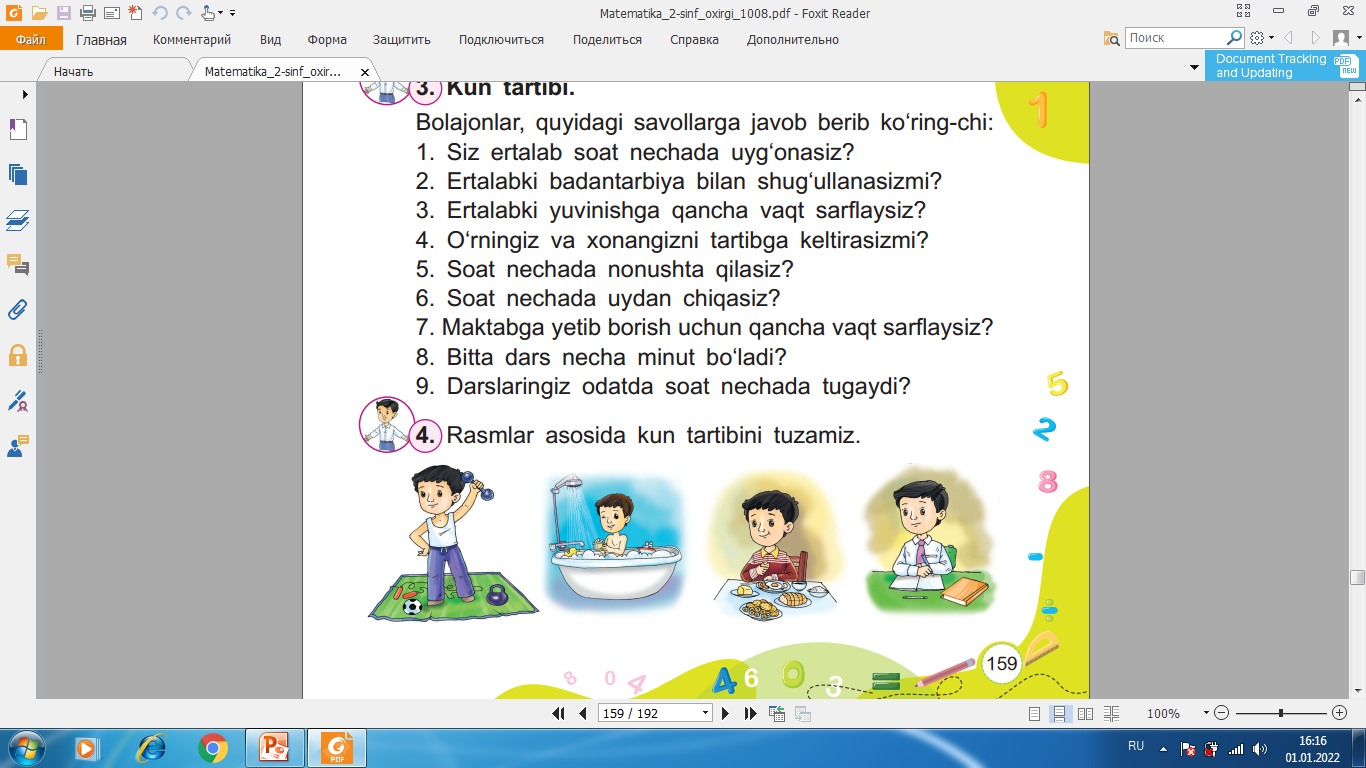 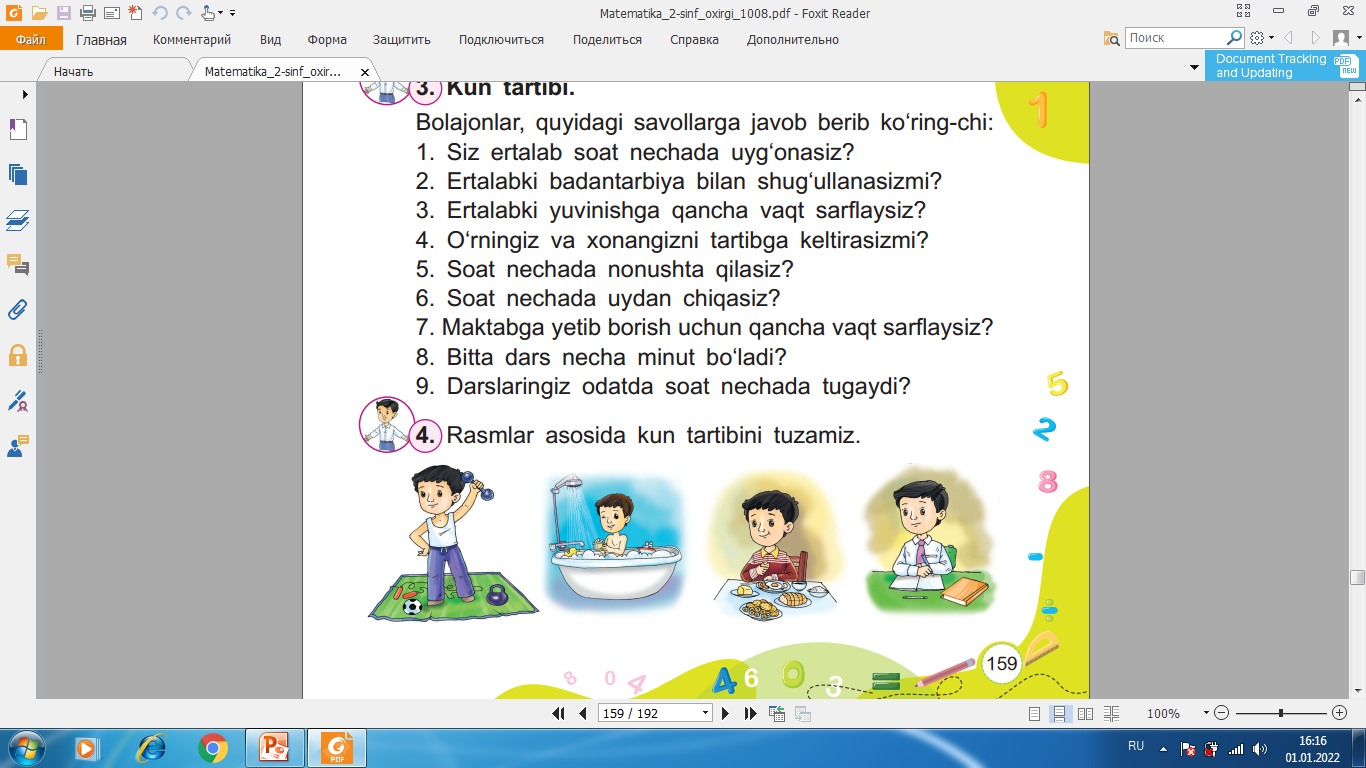 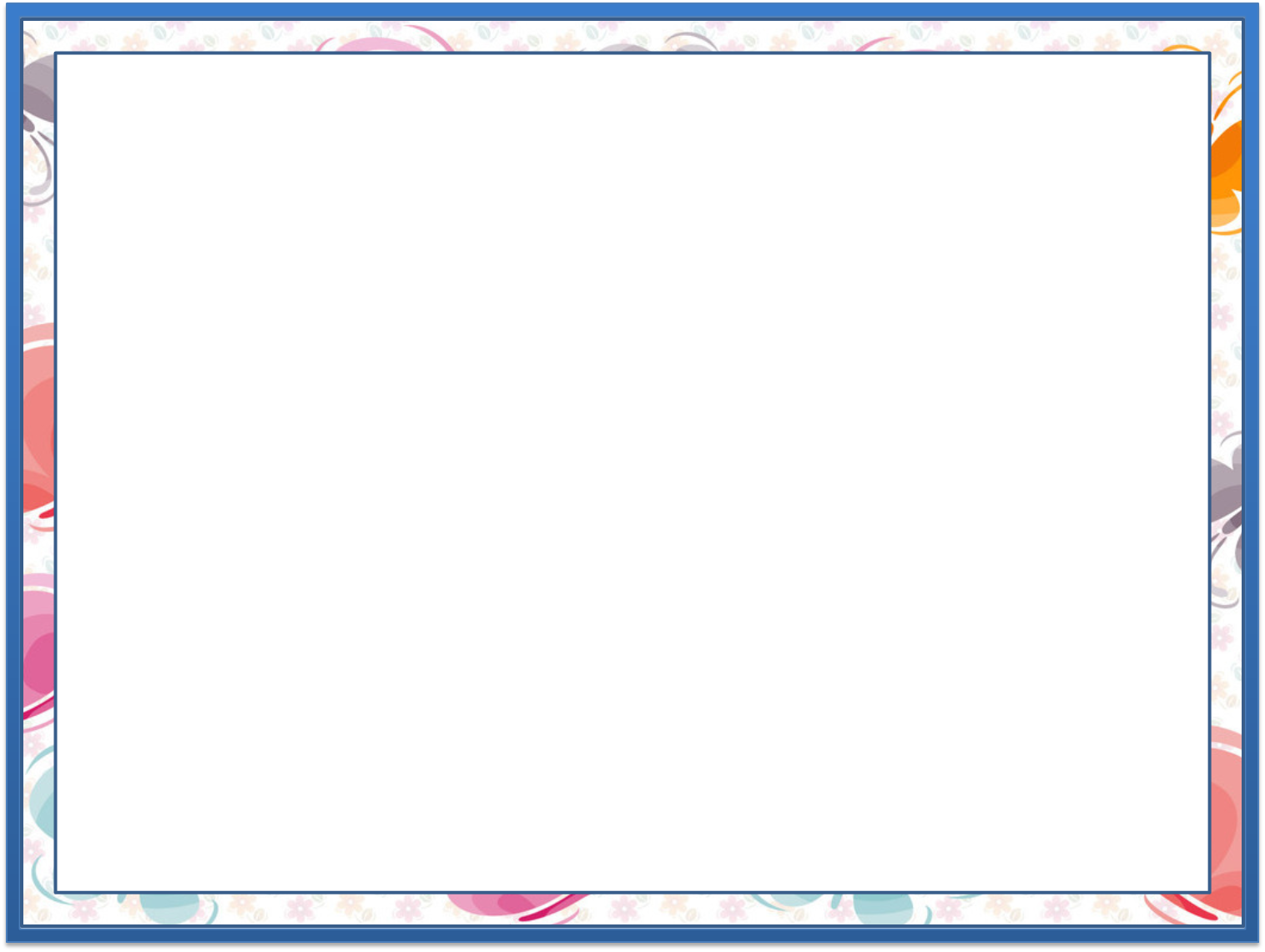 Ayrim nuqtalarni tutashtirib, shakllarni qanday teng bo‘laklarga bo‘lish mumkin?
5.
.
.
.
.
.
.
.
.
.
.
.
.
.
.
.
.
.
.
.
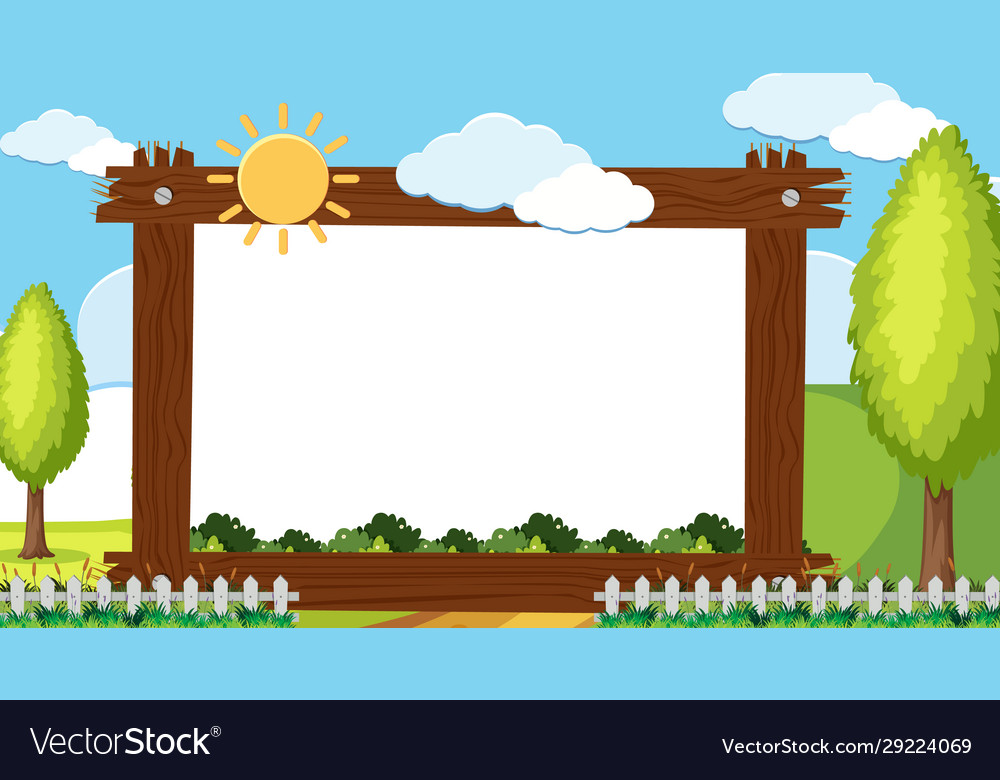 Mustaqil topshiriq:
  160-bet. 6-misol
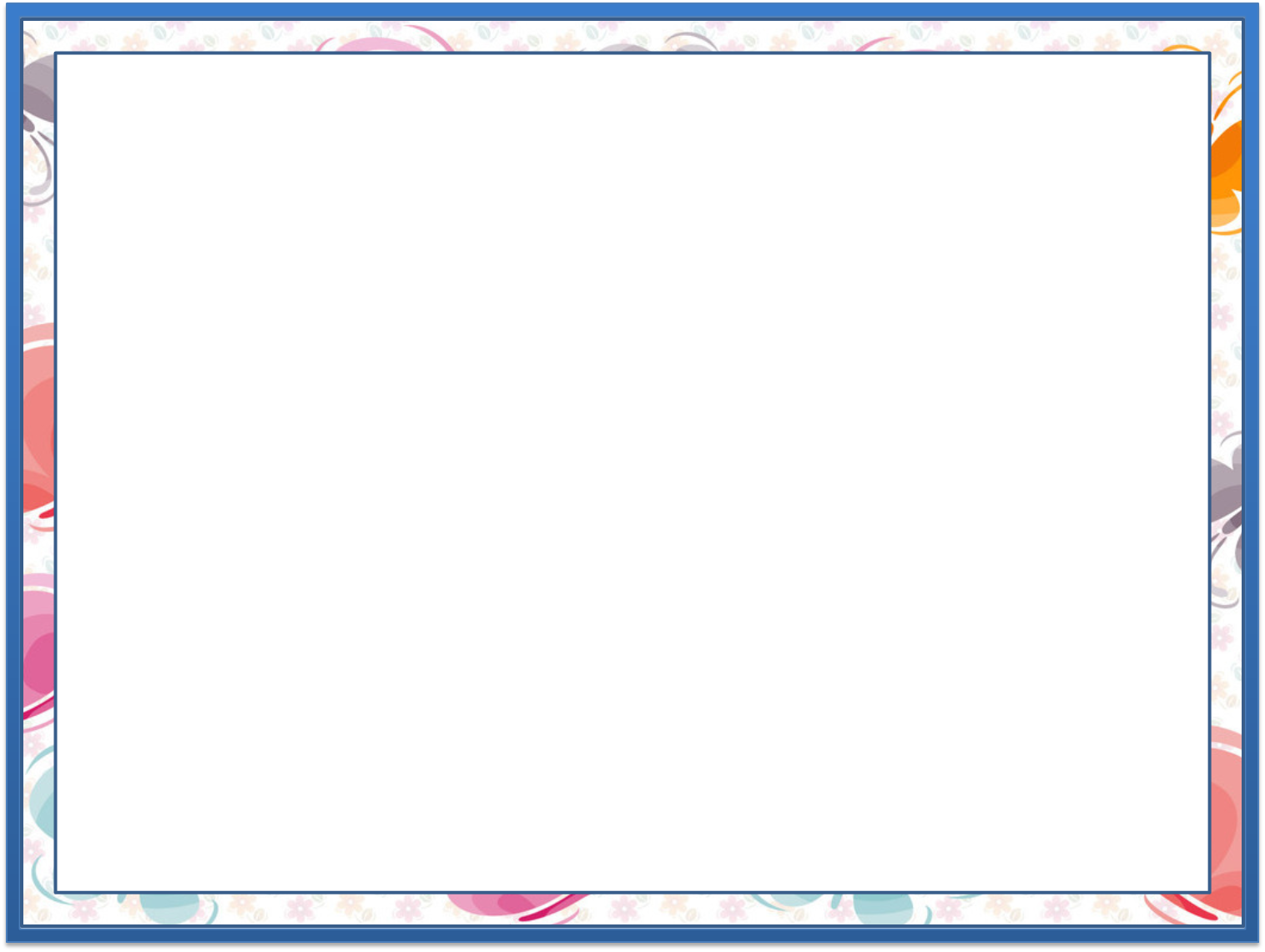 Hisoblaymiz. (160-bet)
6.
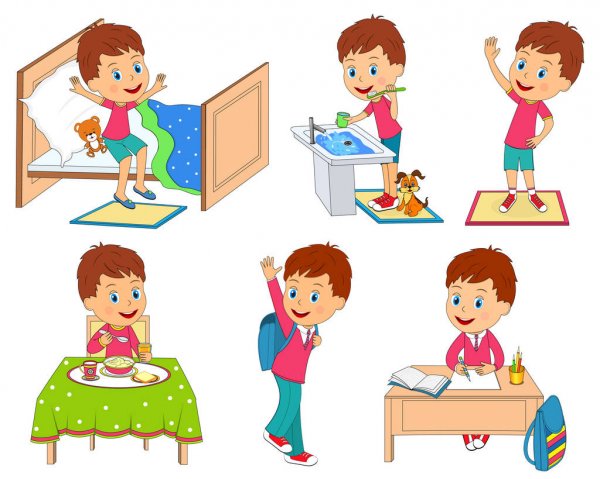 3 · 8 + 5
6 : 3 + 85
16 : 2 + 61
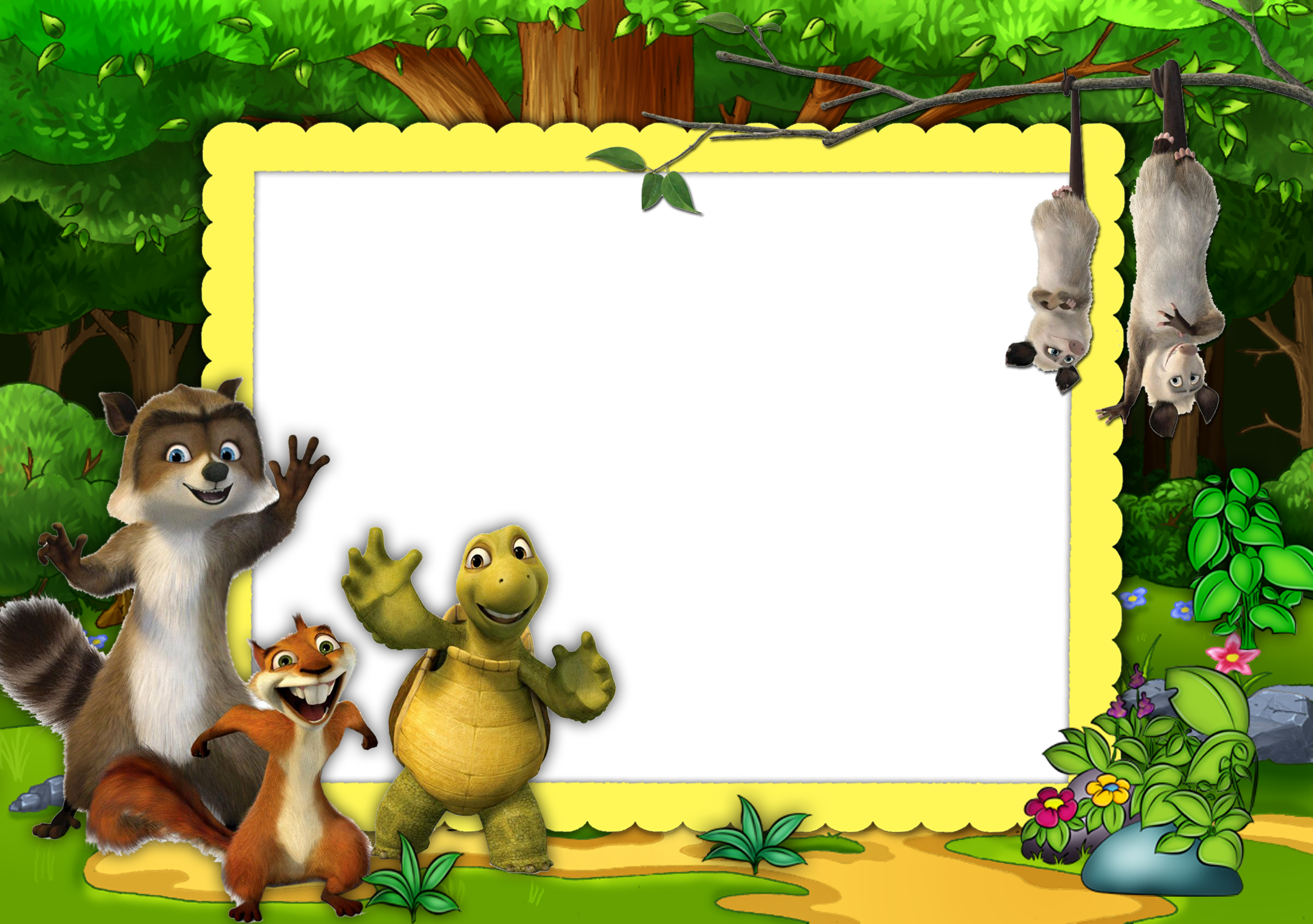 Salomat 
		bo‘ling!